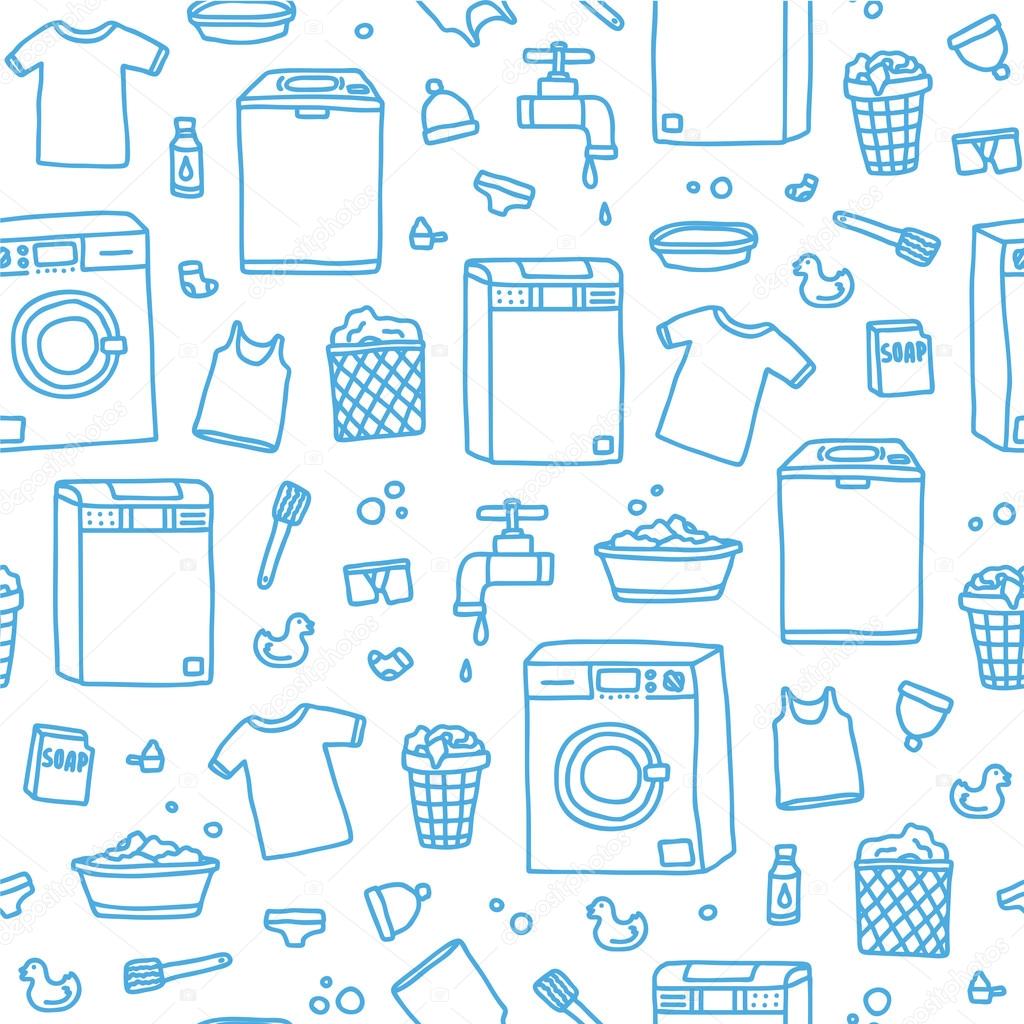 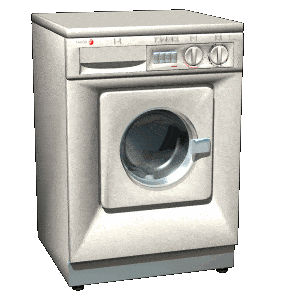 Стираем и гладим
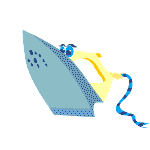 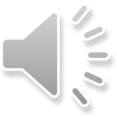 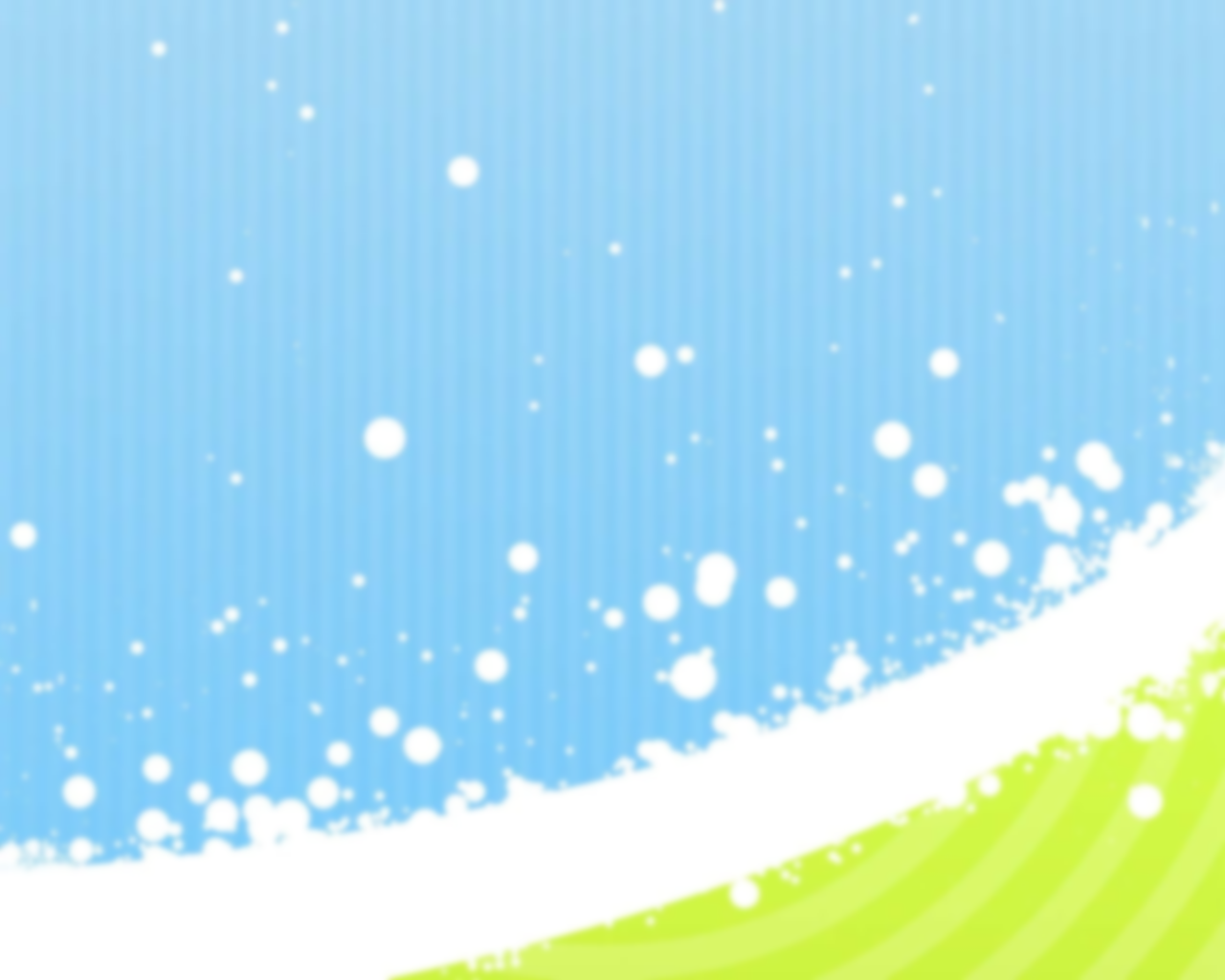 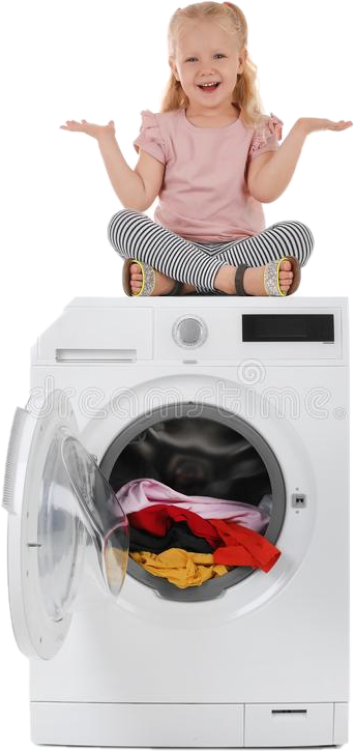 Помоги хозяйкам разобрать одежду.
Вера стирает вещи со звуком Р.
Мила – гладит одежду со звуком Л.
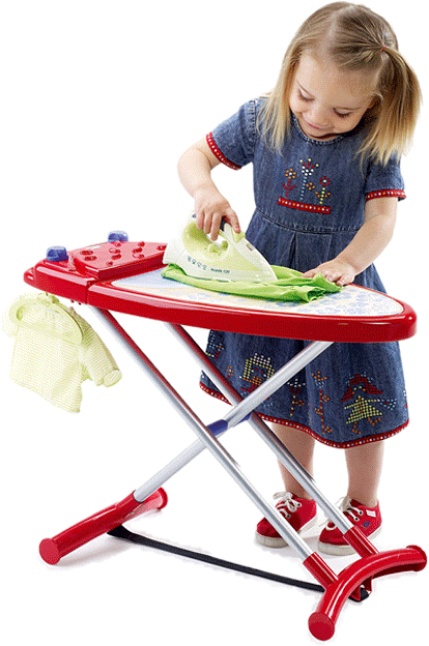 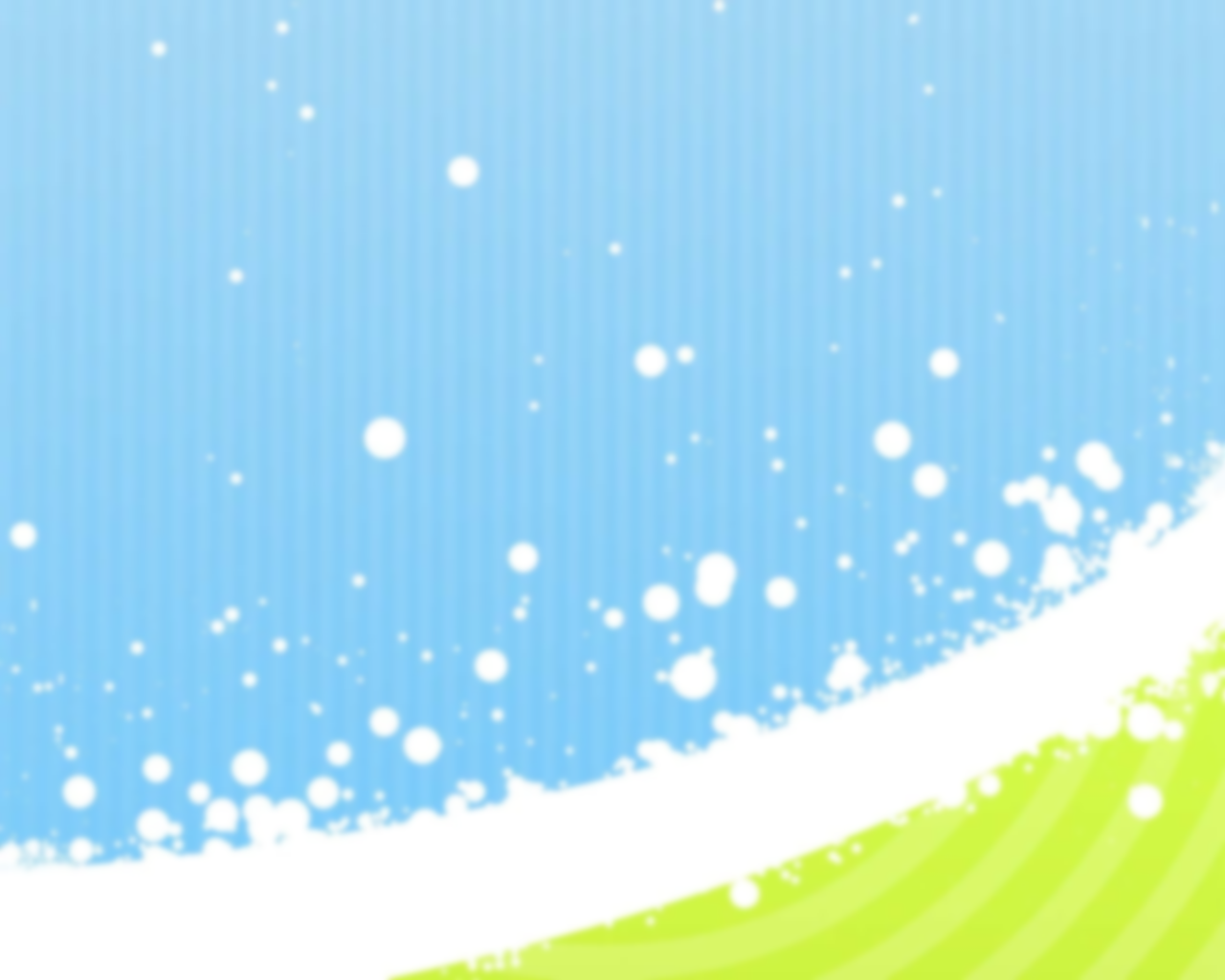 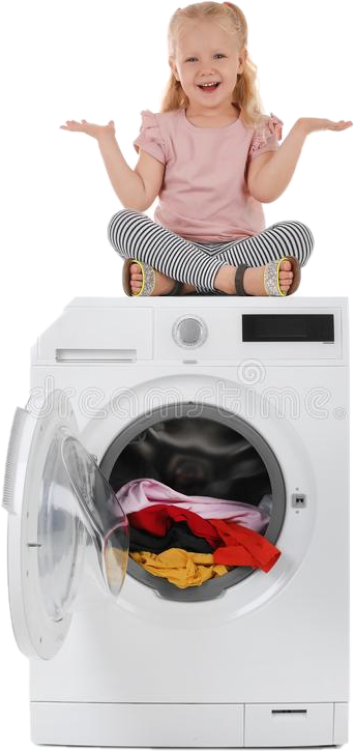 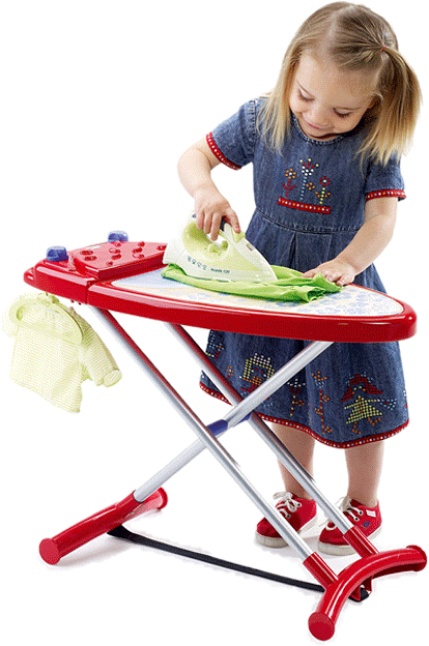 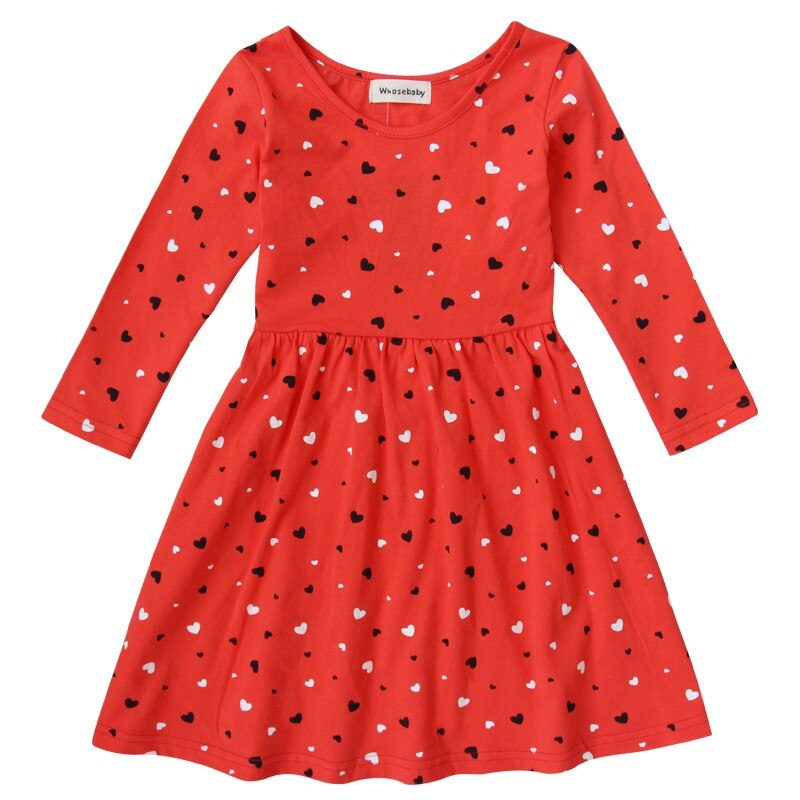 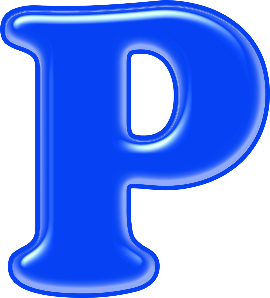 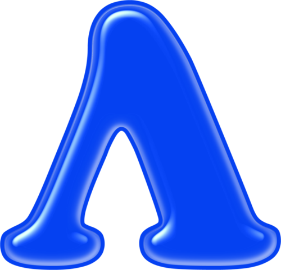 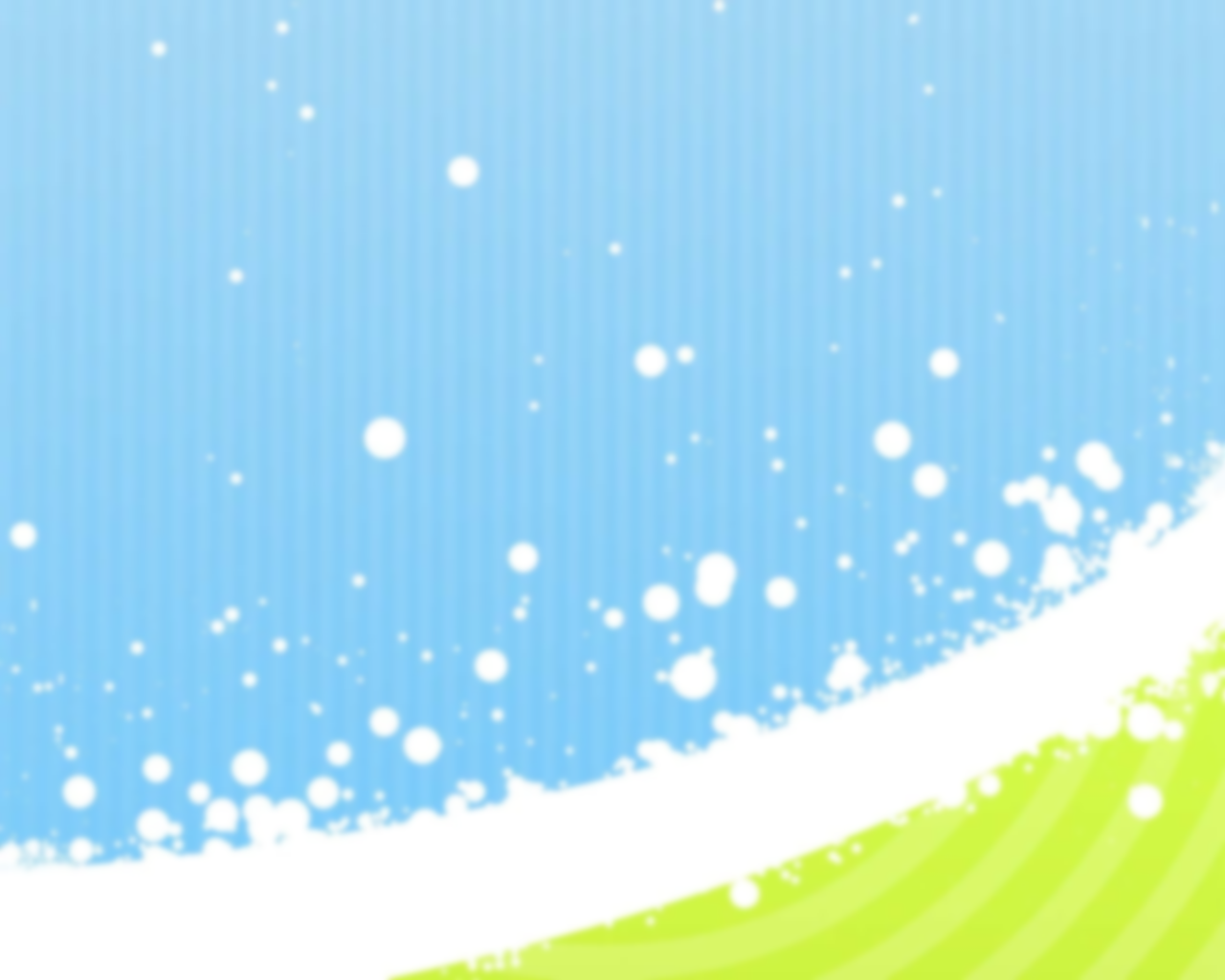 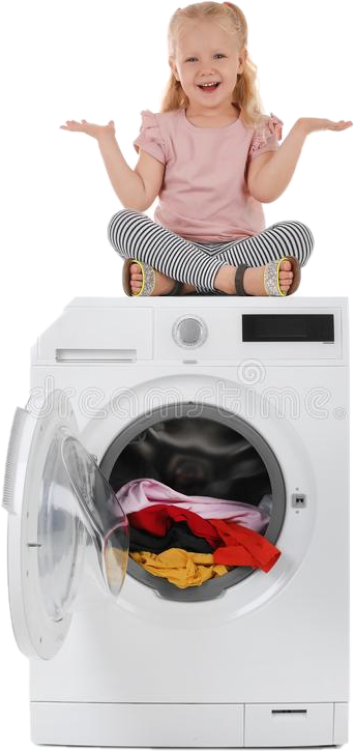 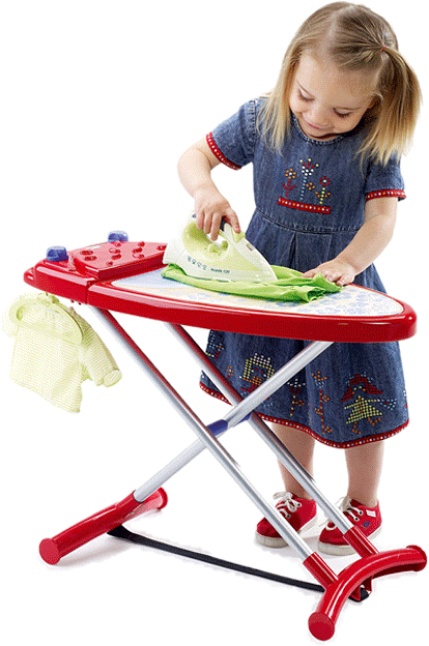 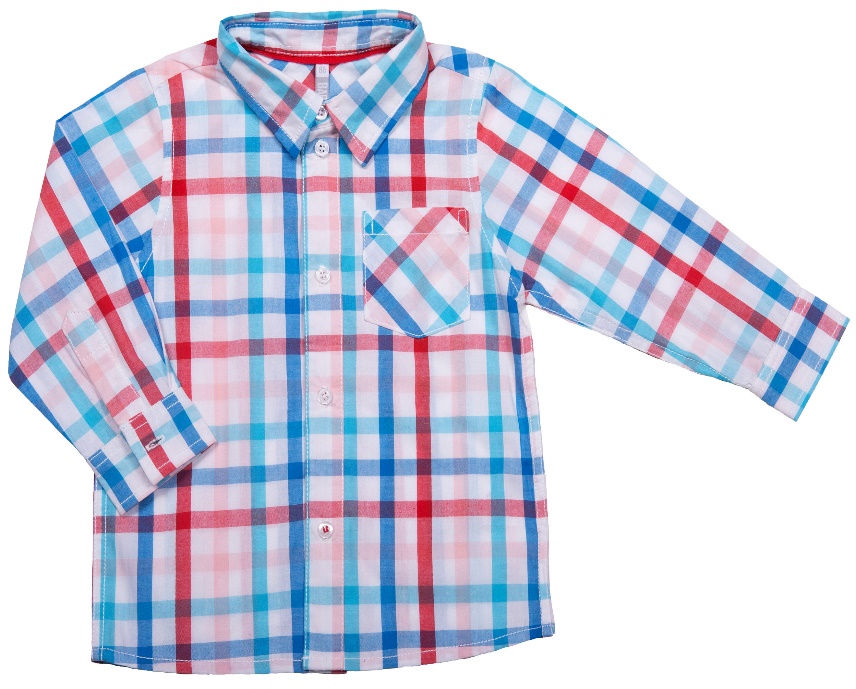 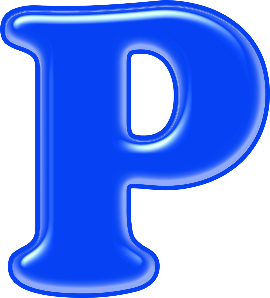 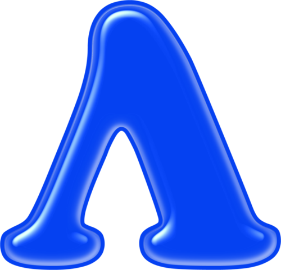 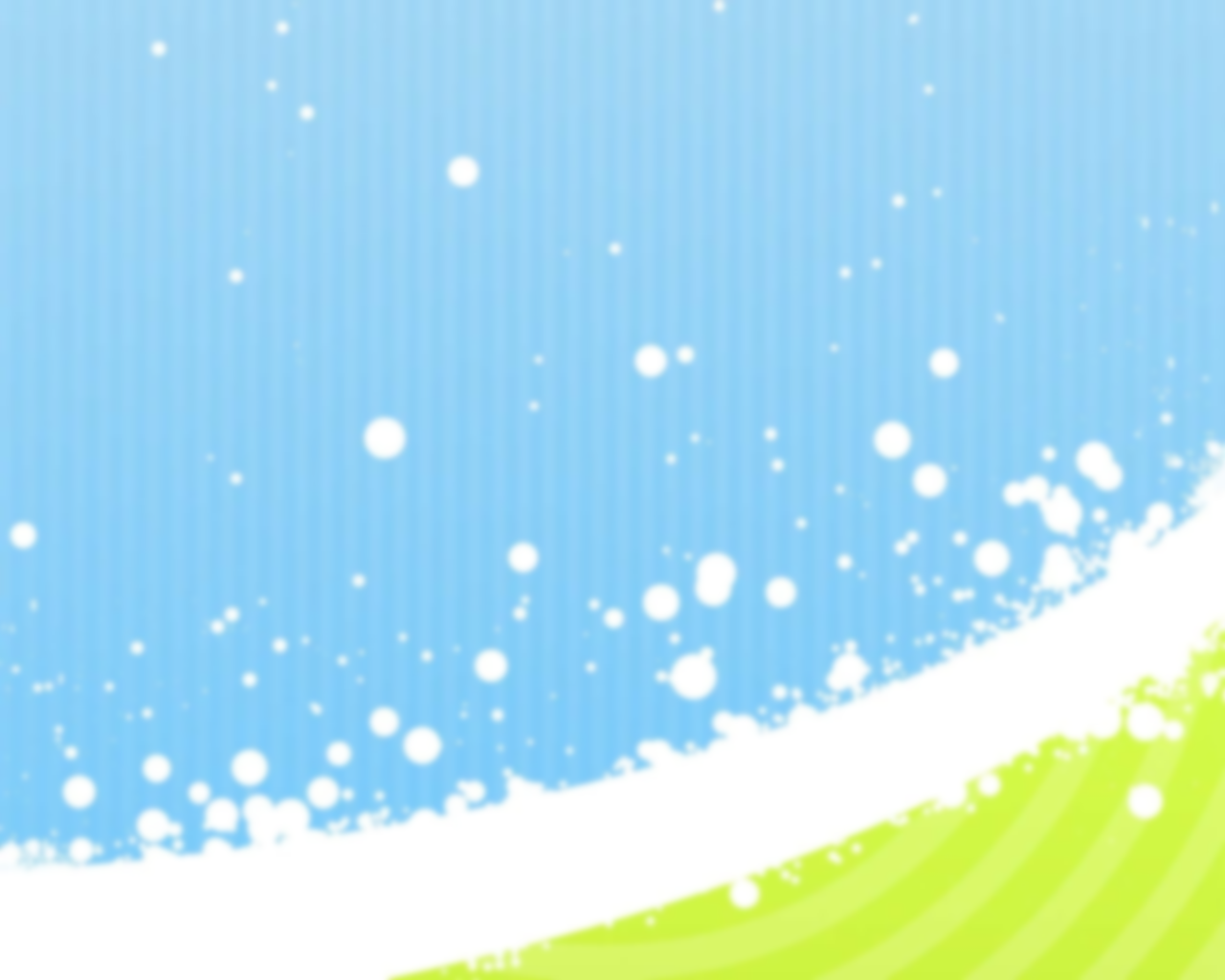 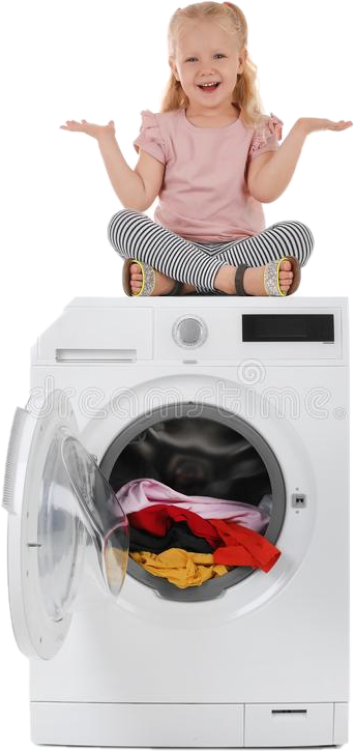 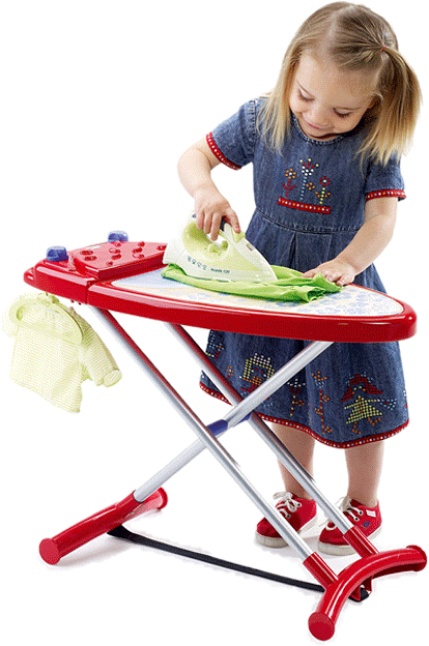 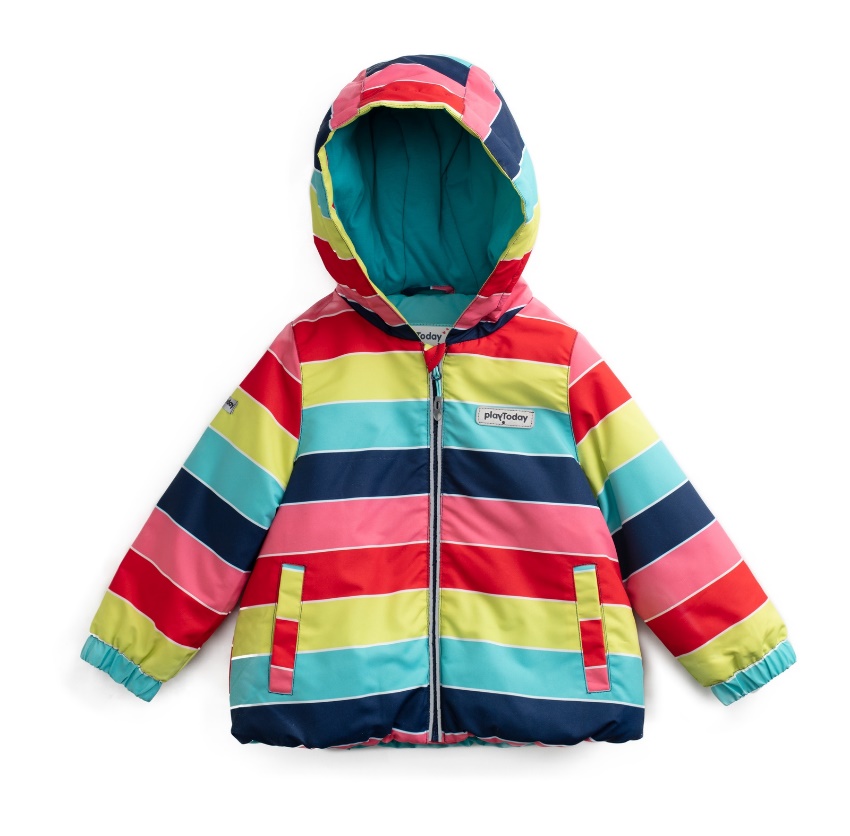 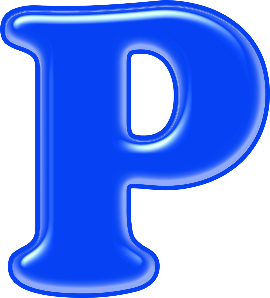 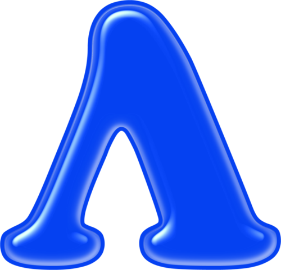 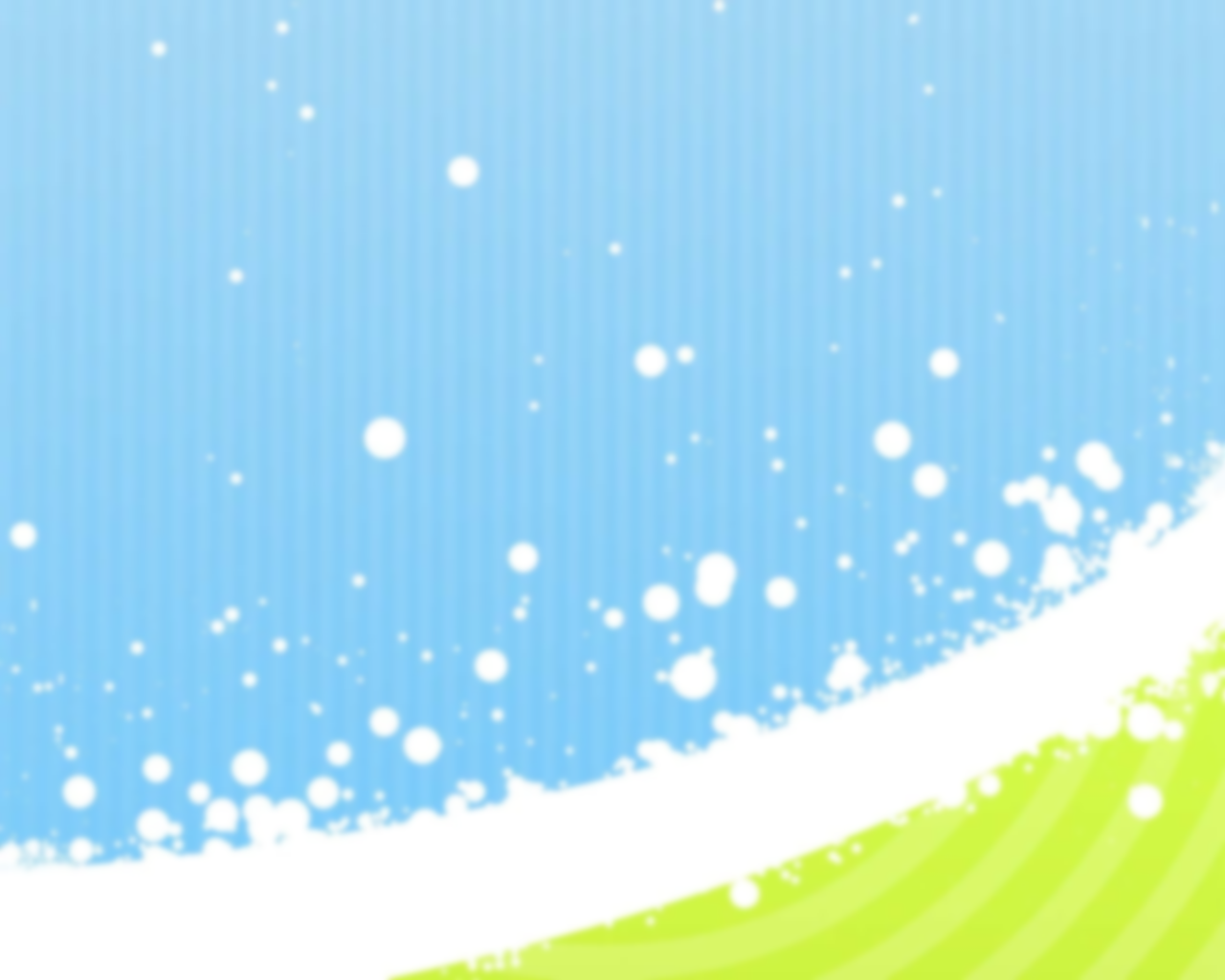 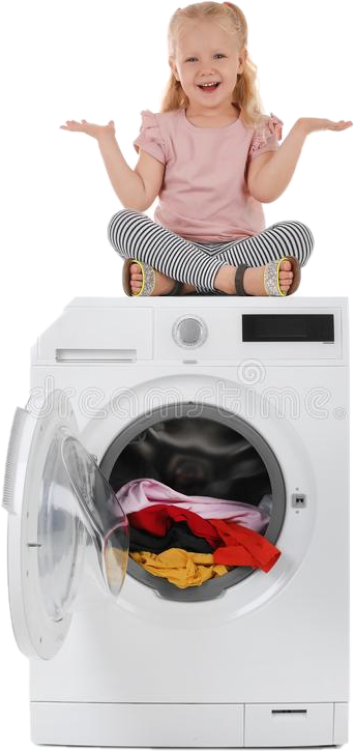 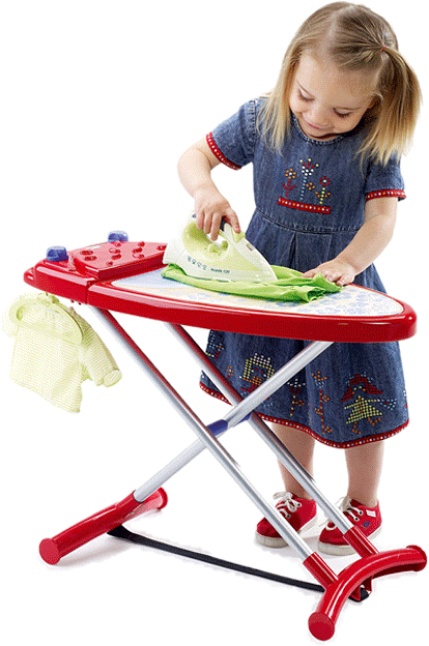 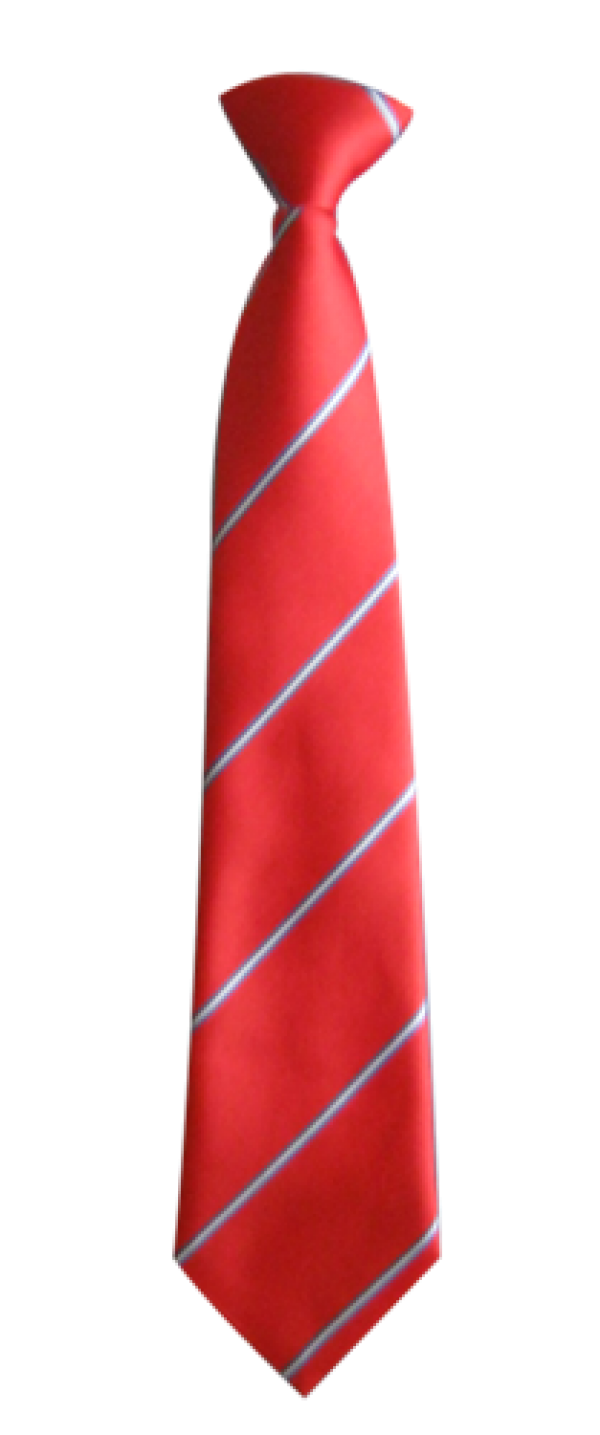 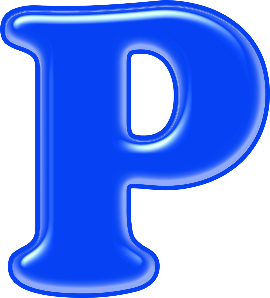 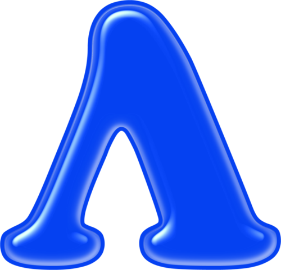 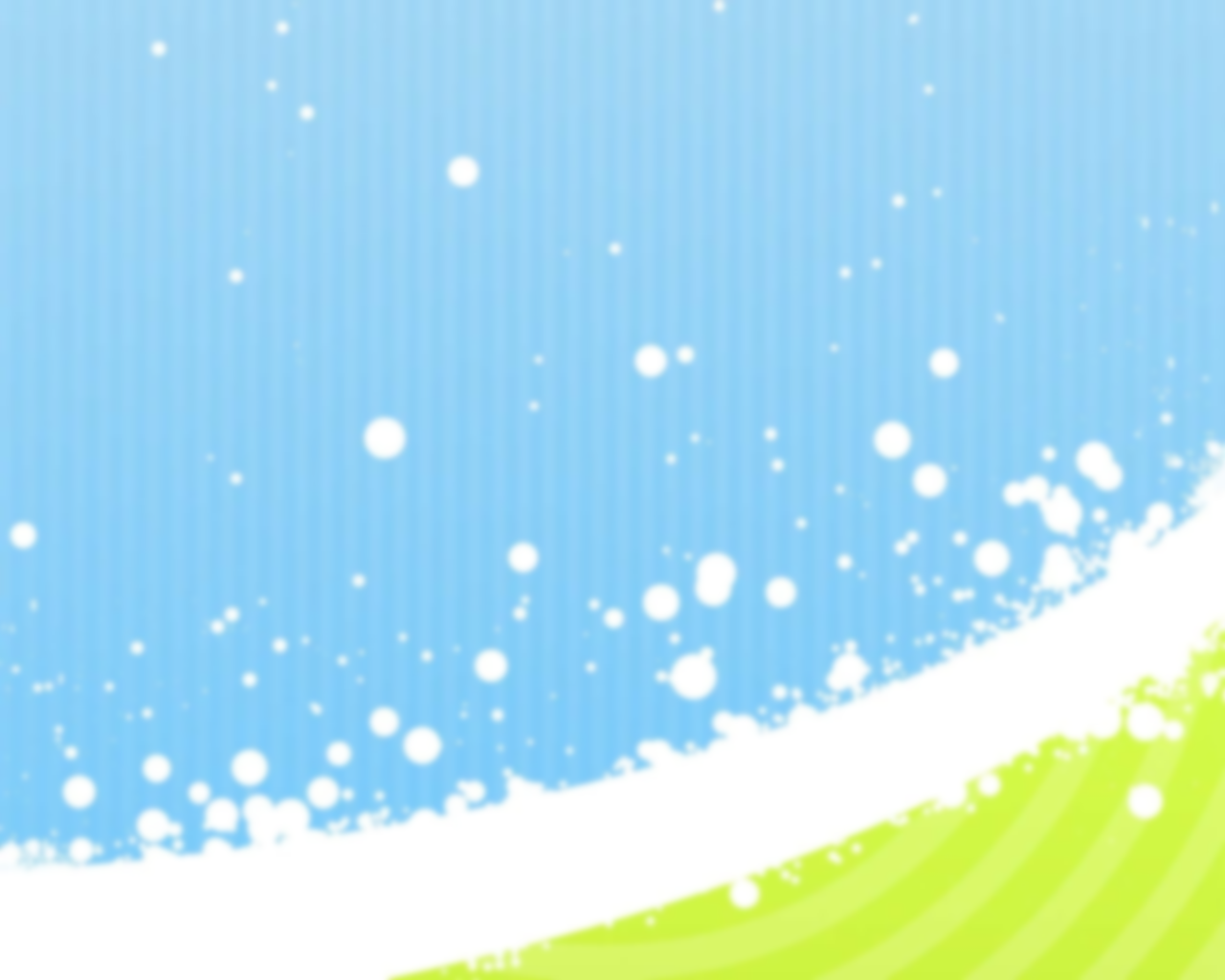 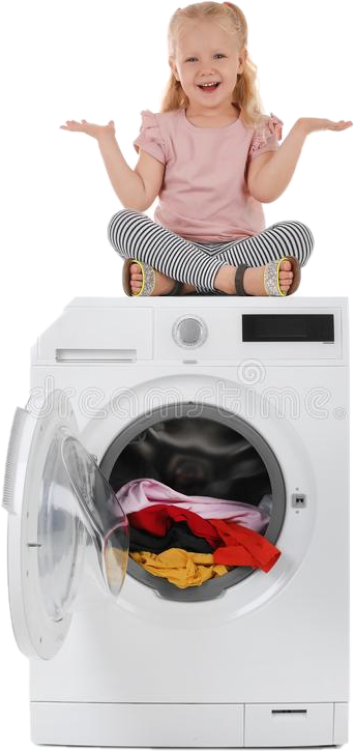 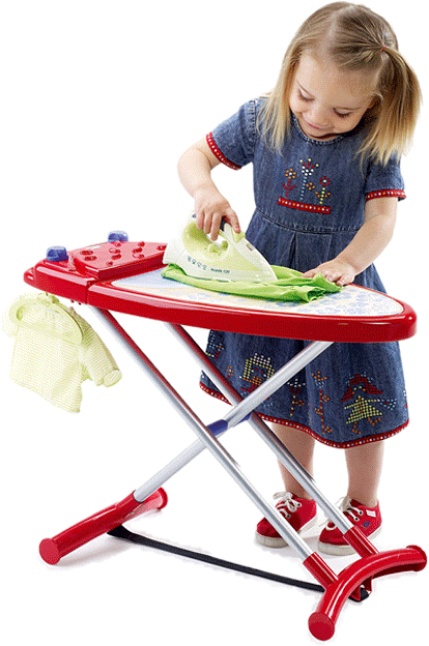 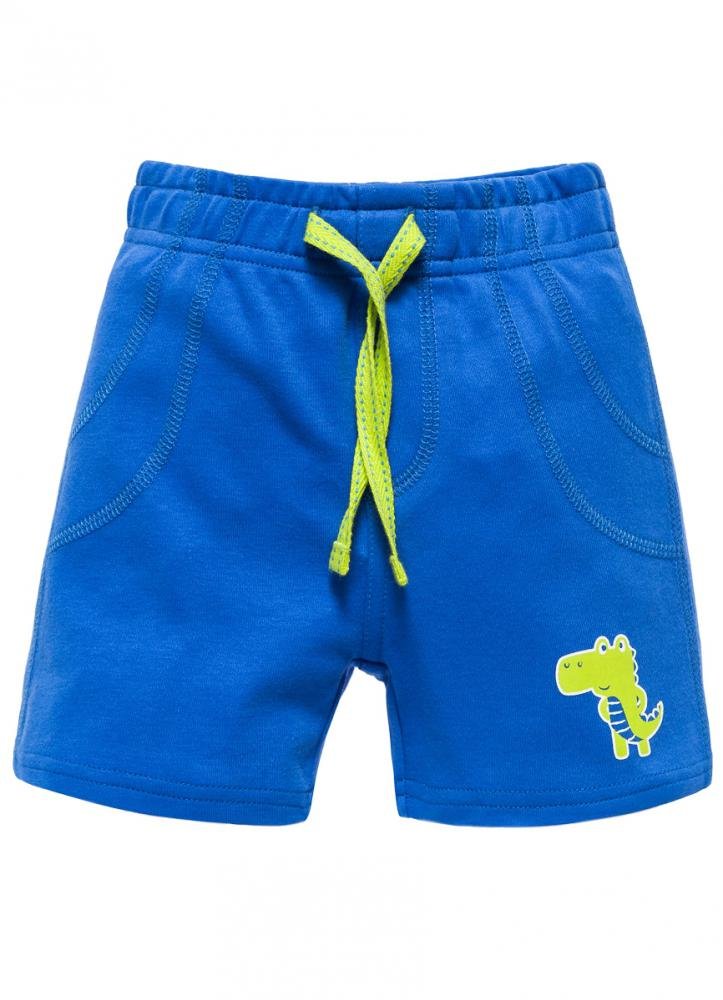 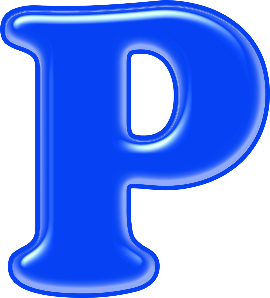 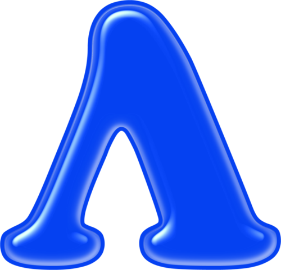 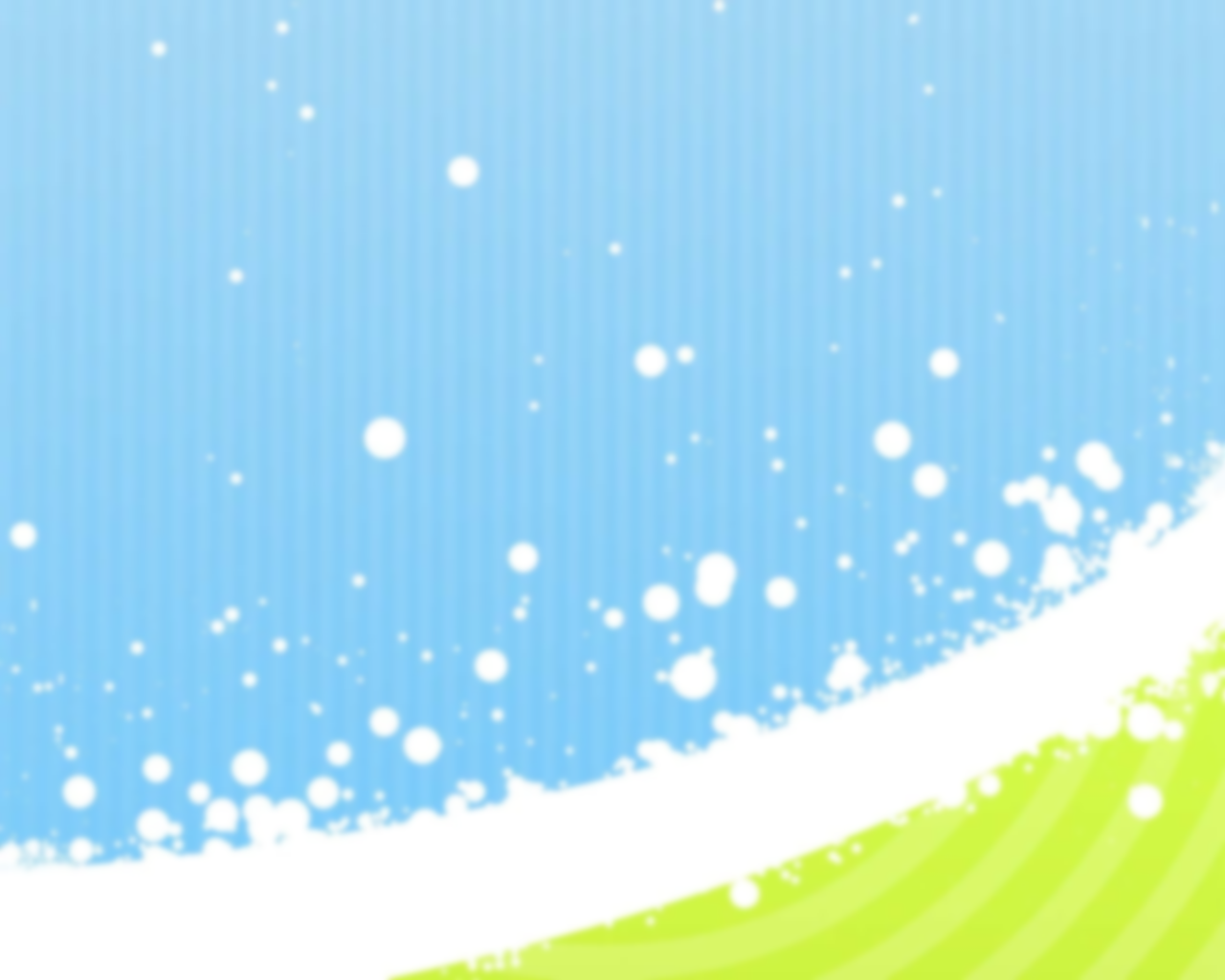 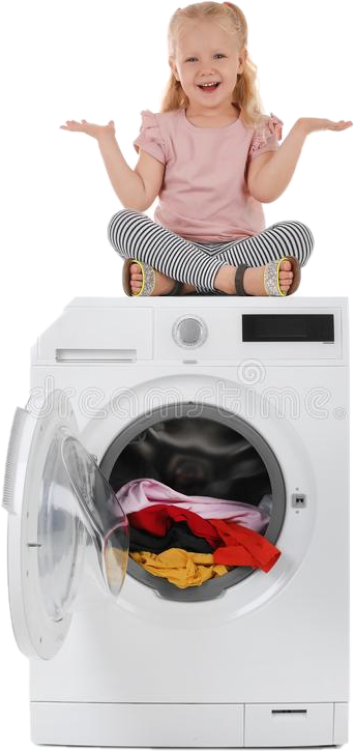 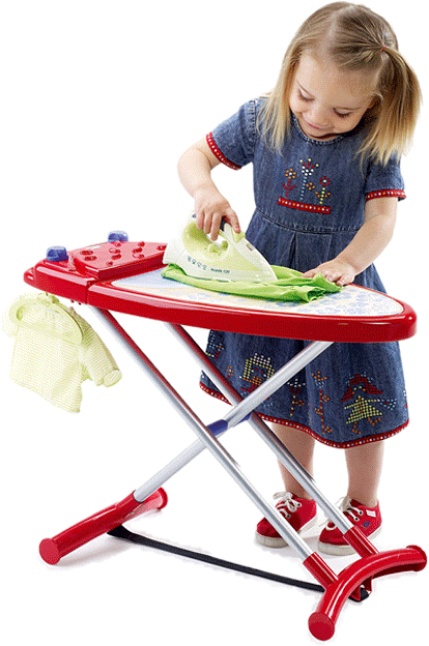 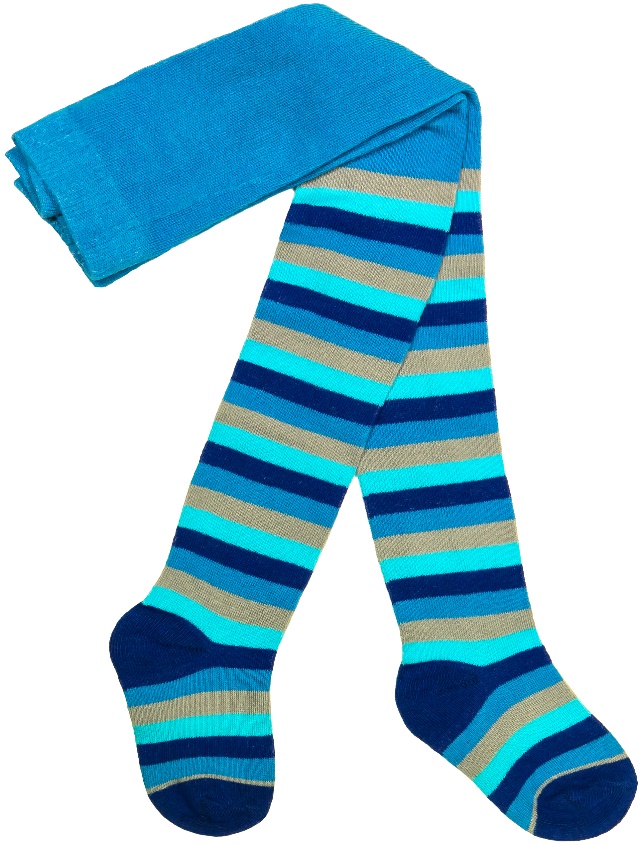 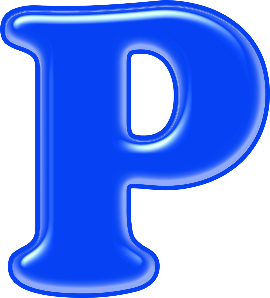 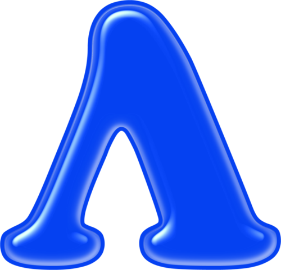 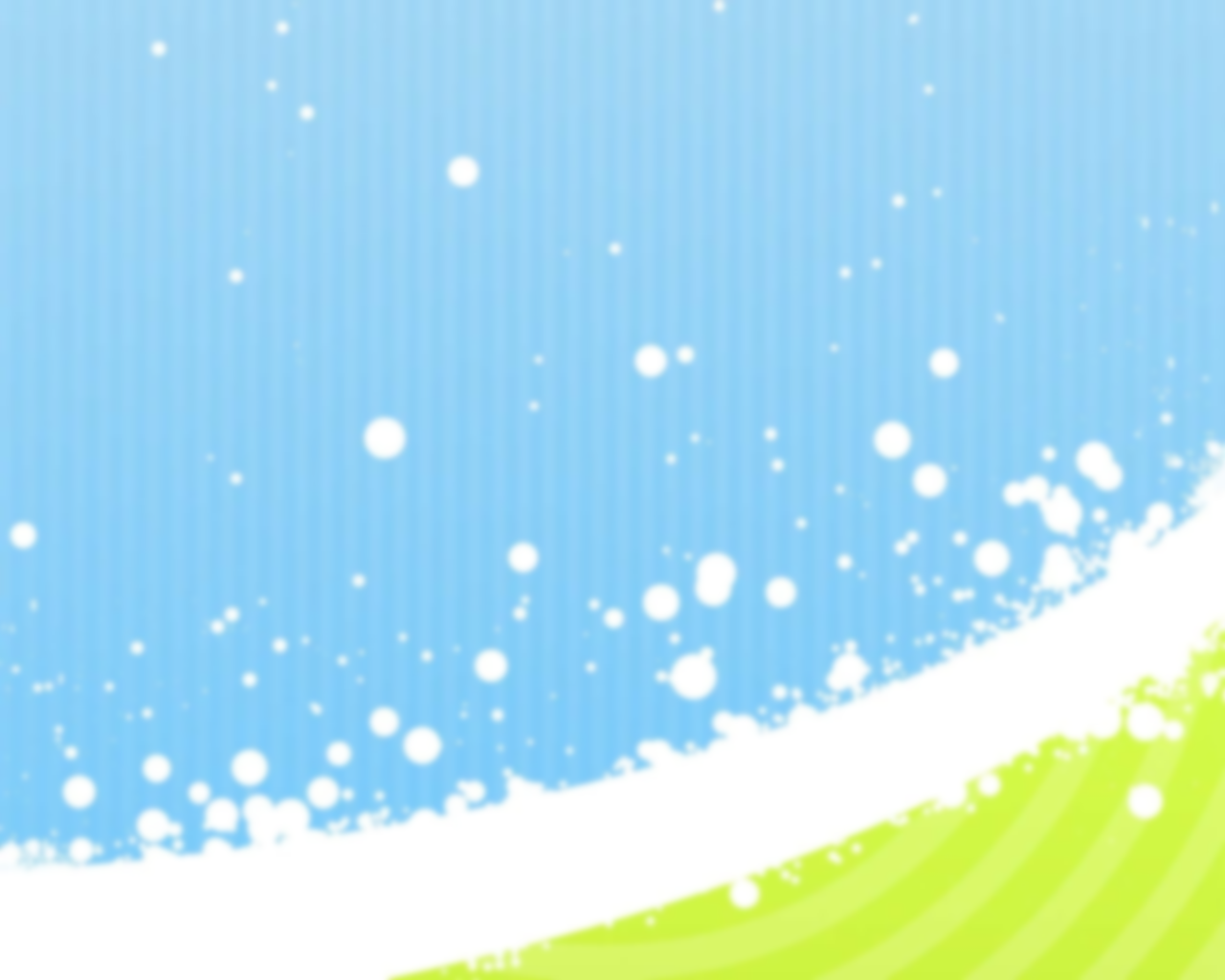 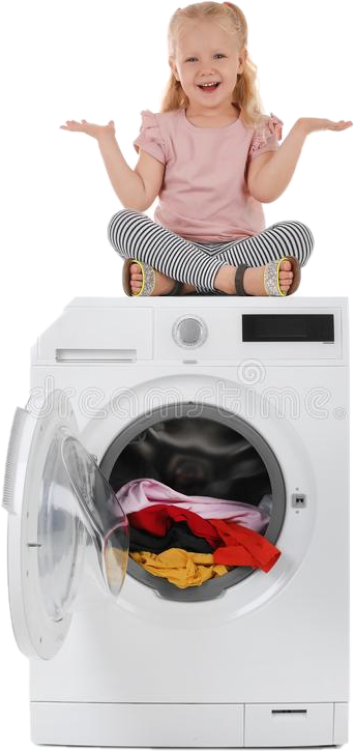 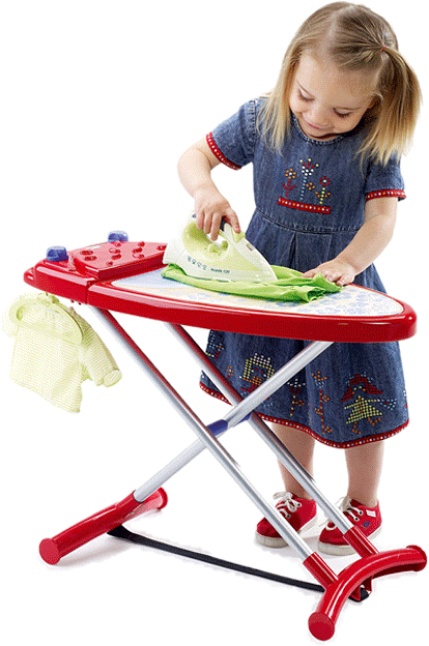 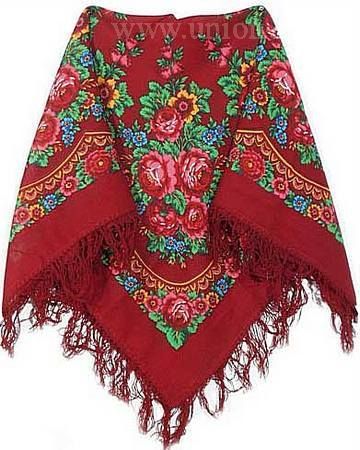 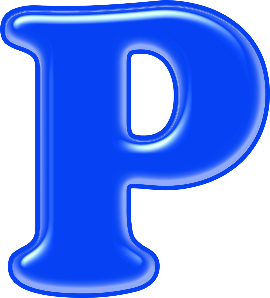 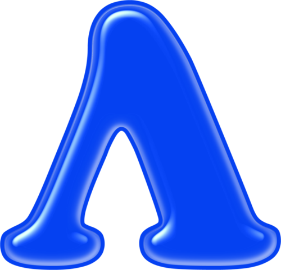 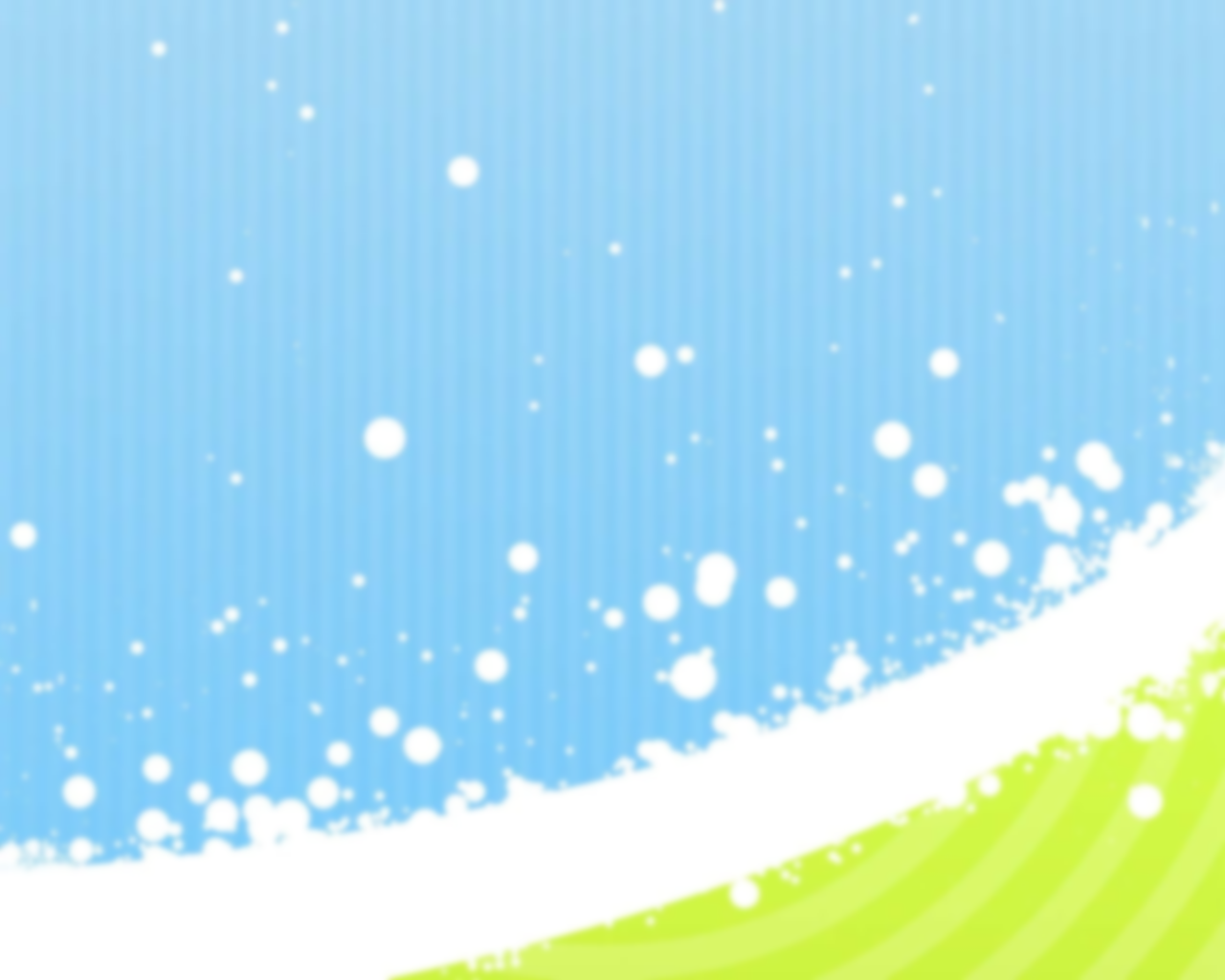 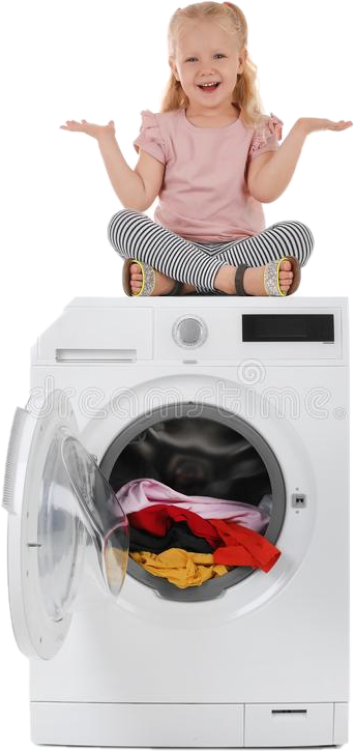 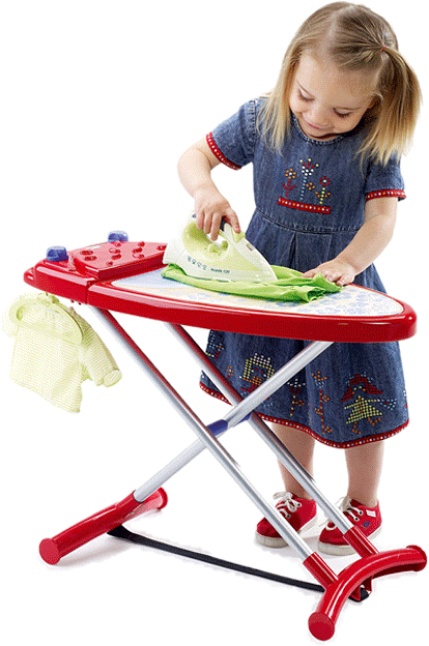 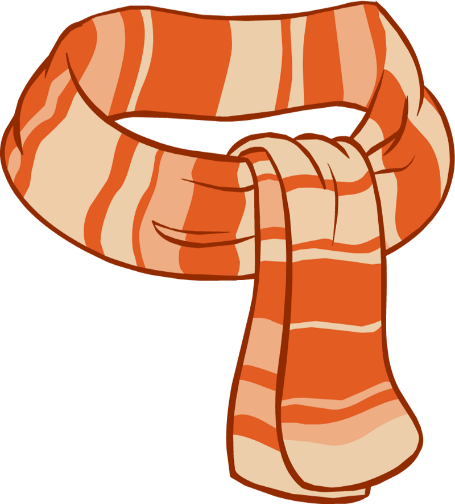 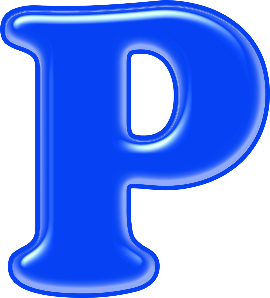 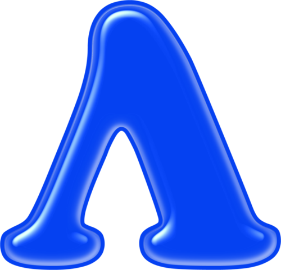 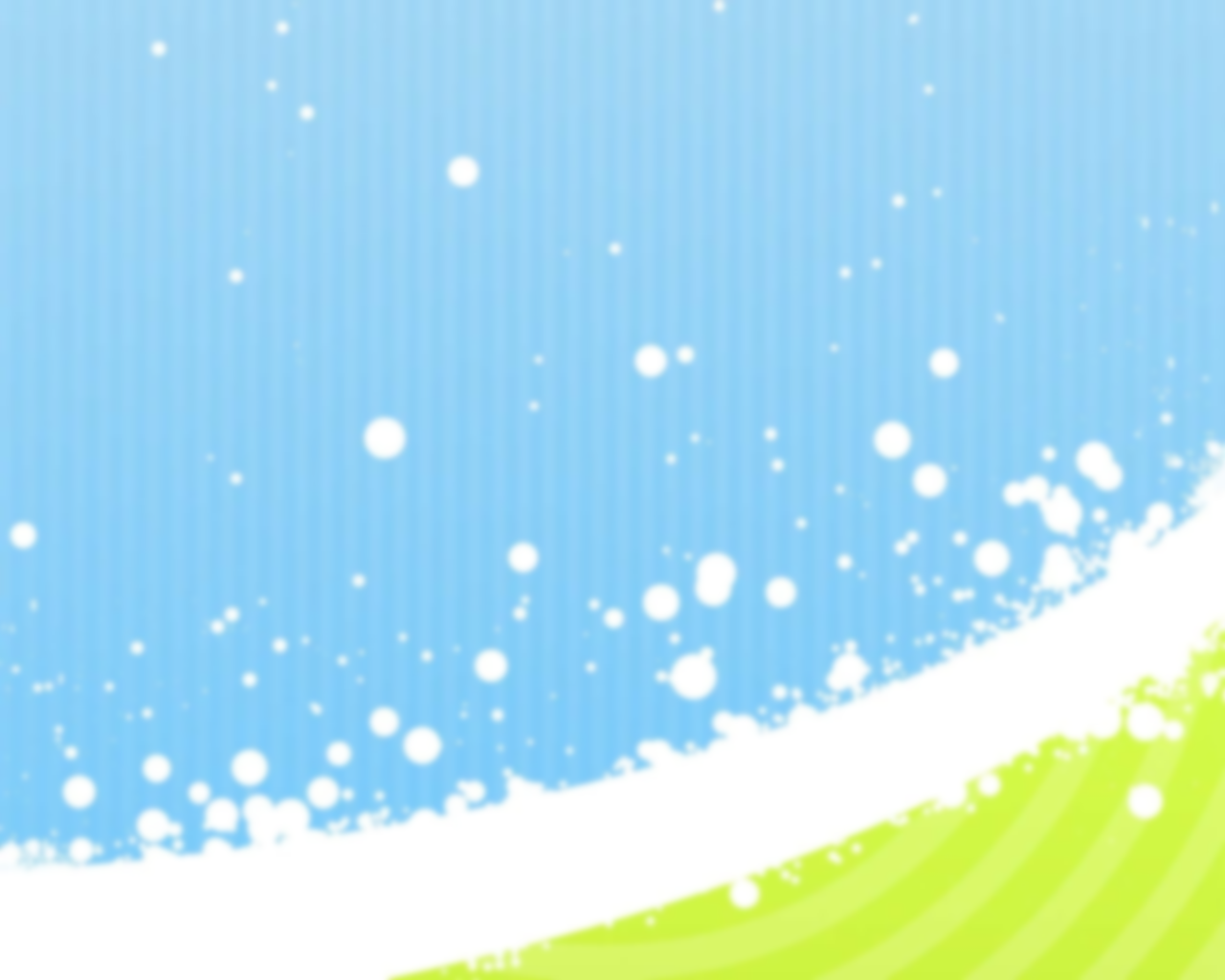 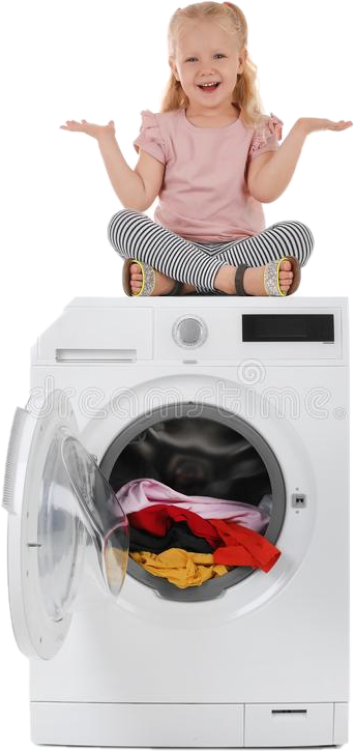 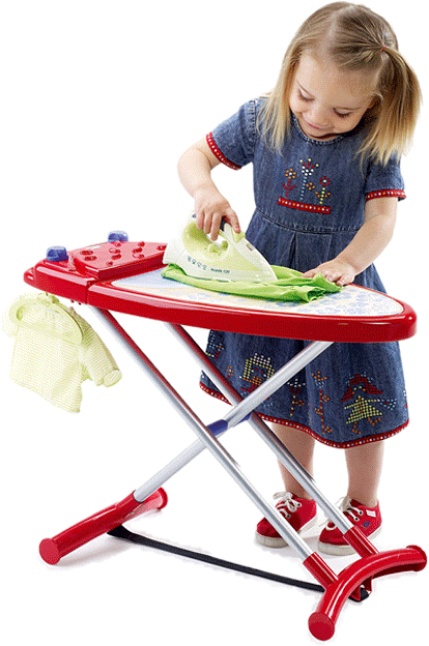 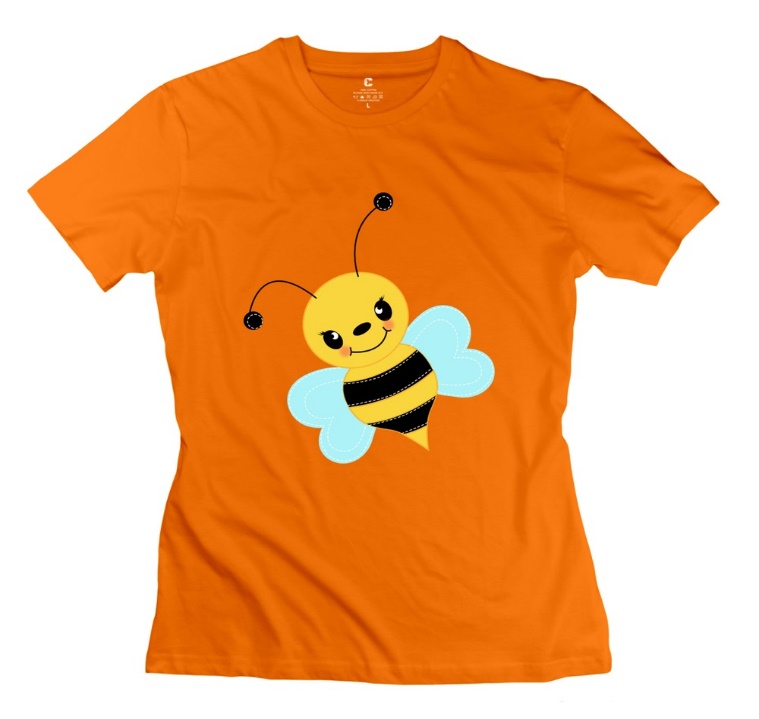 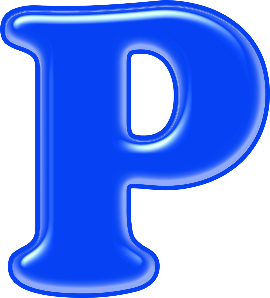 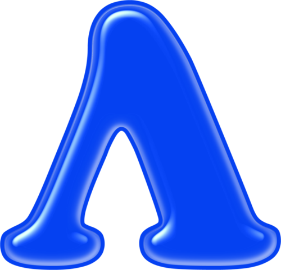 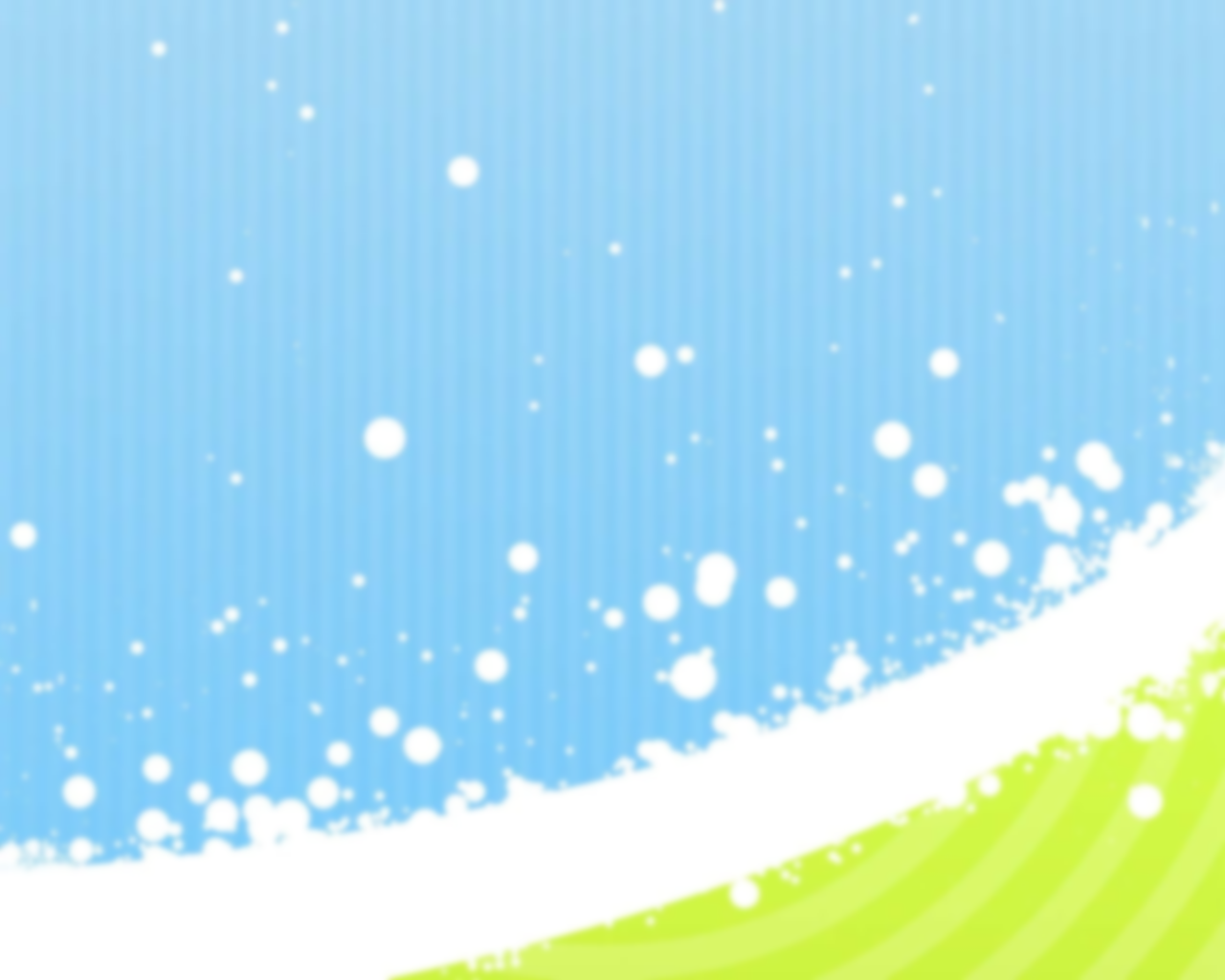 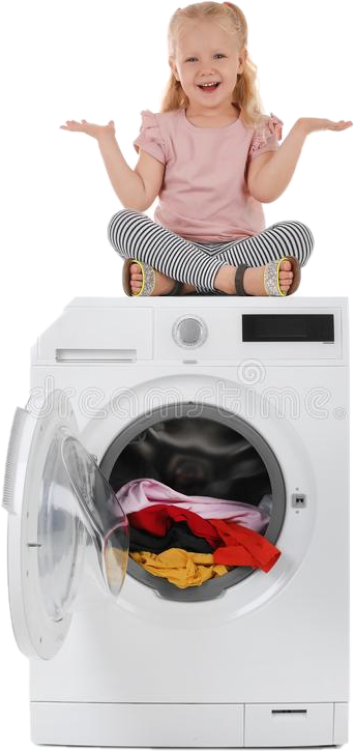 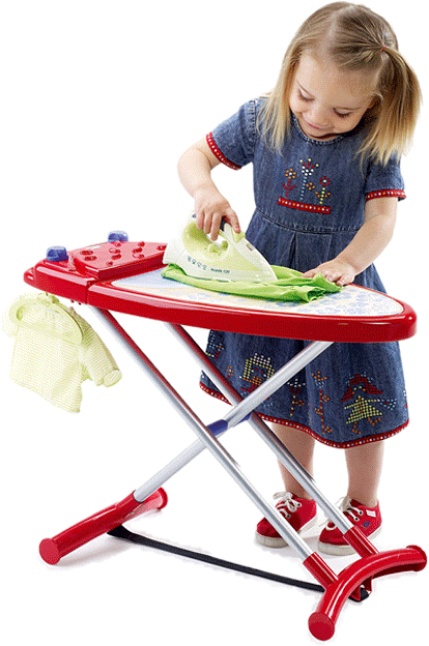 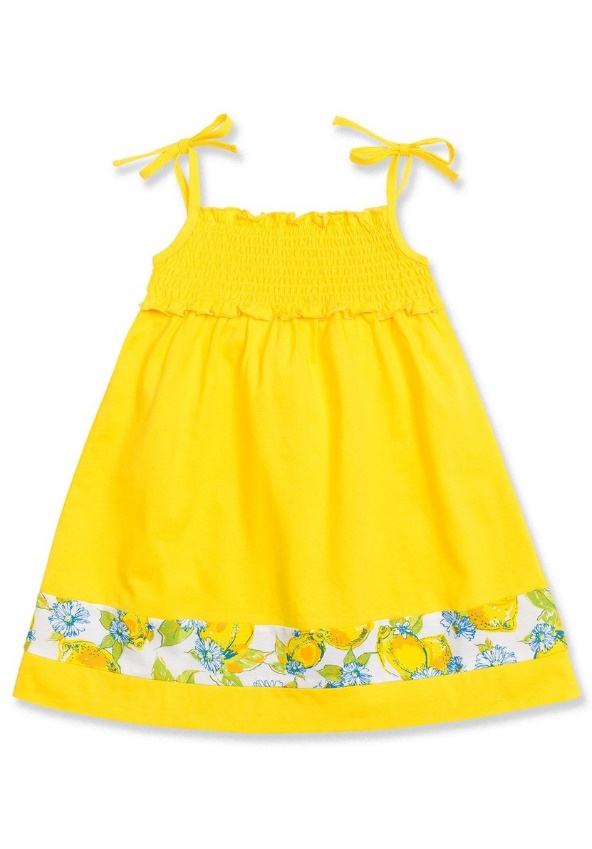 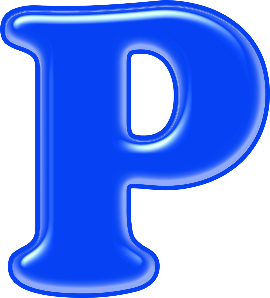 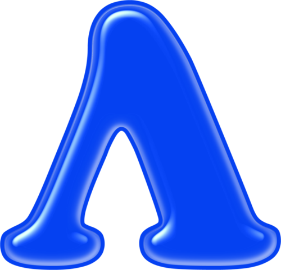 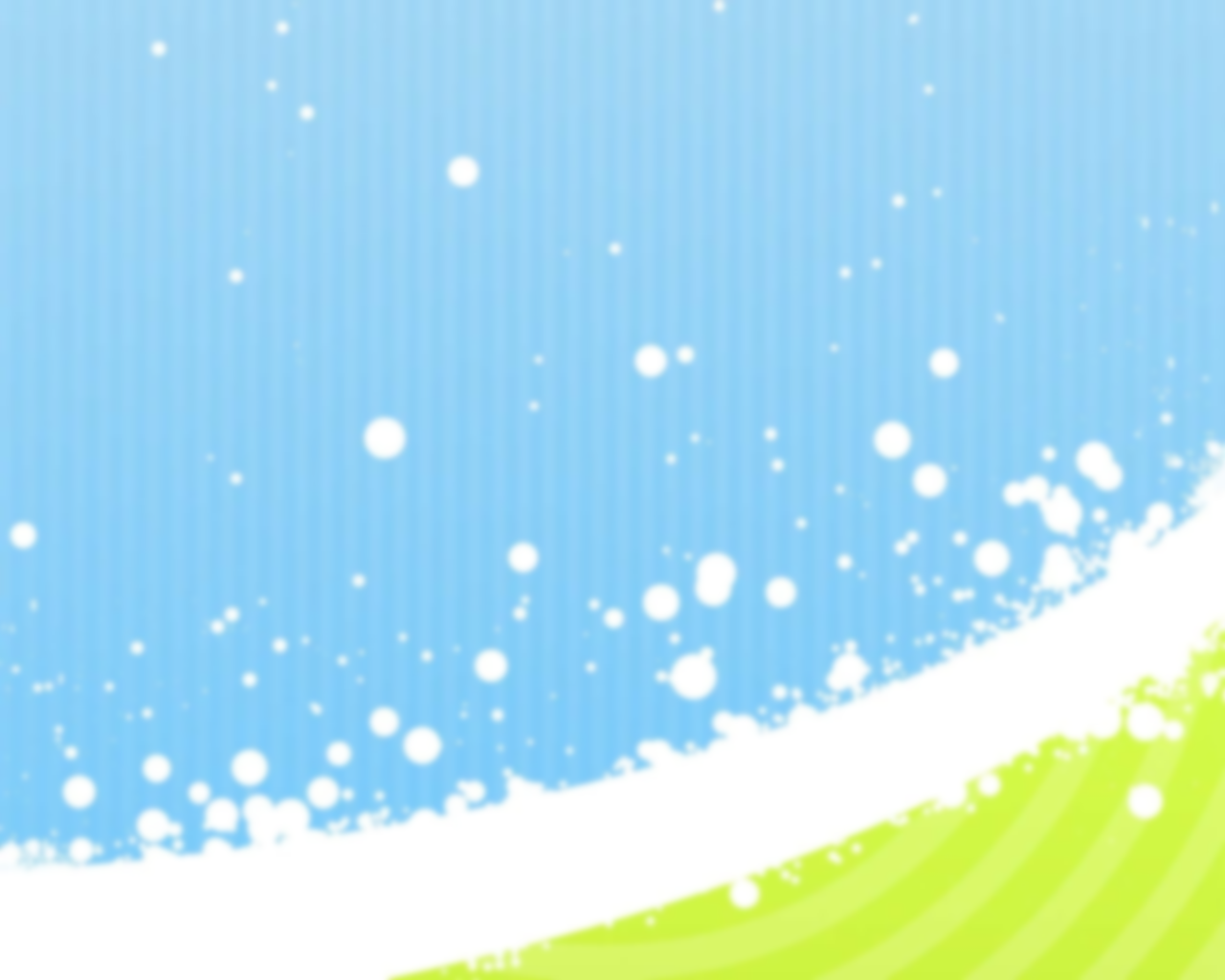 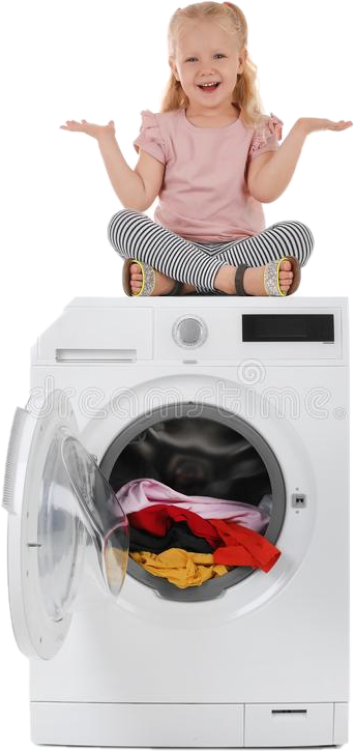 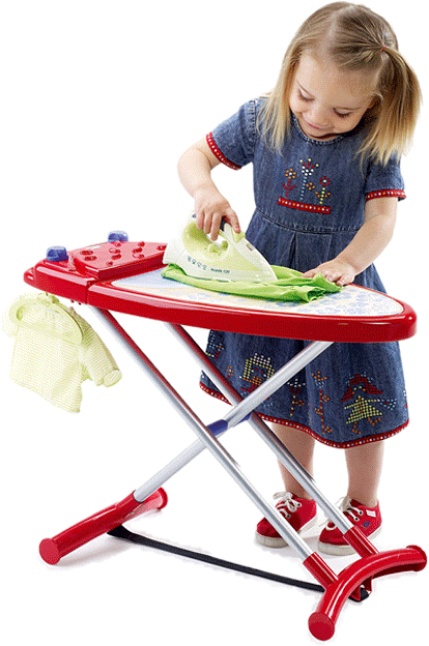 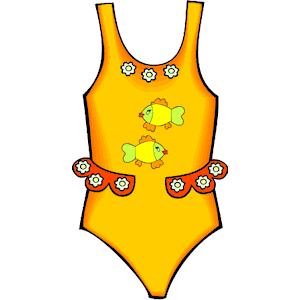 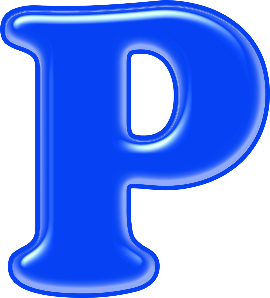 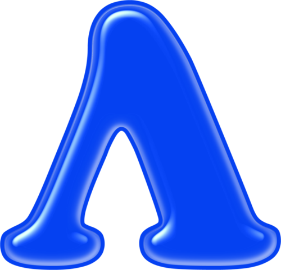 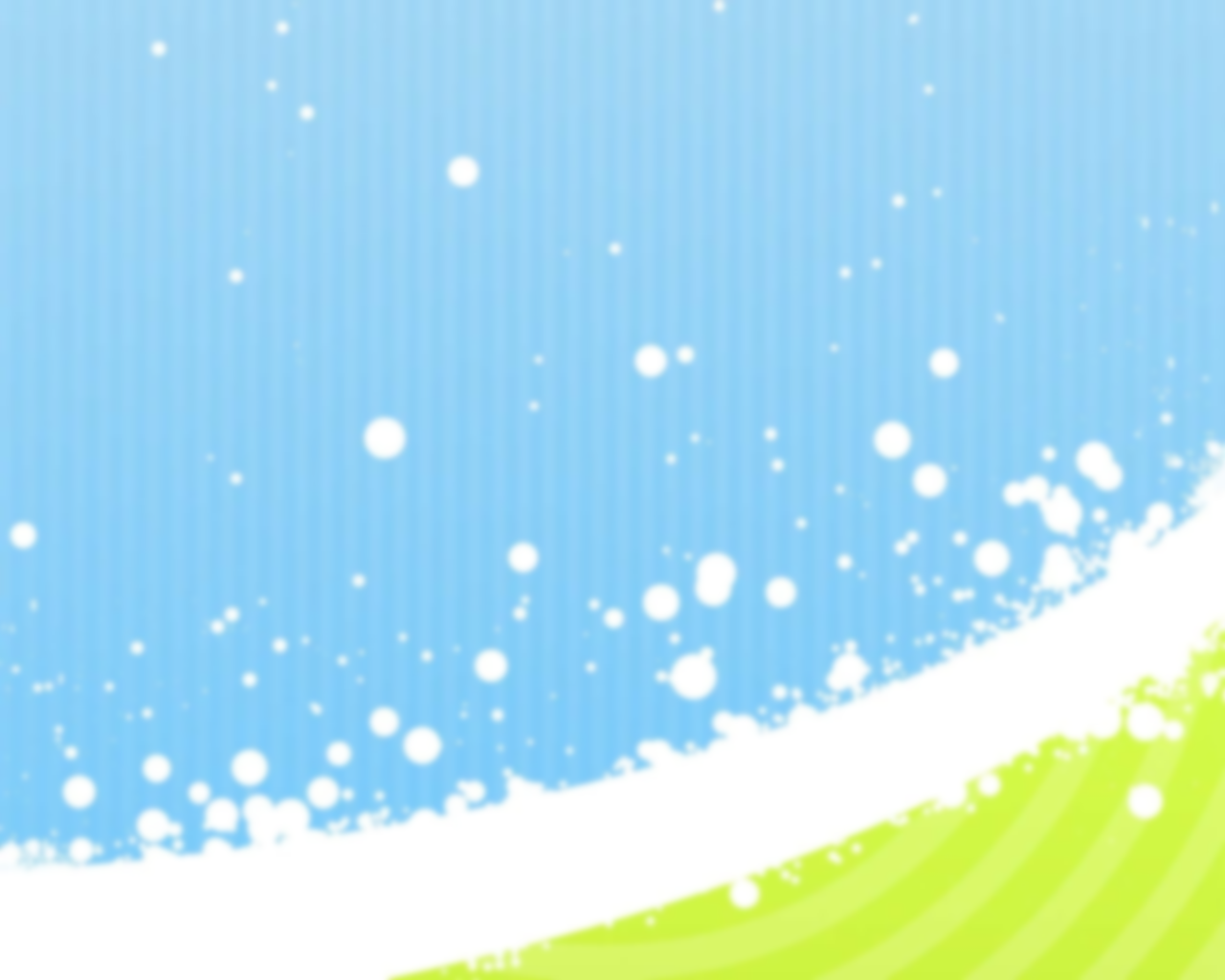 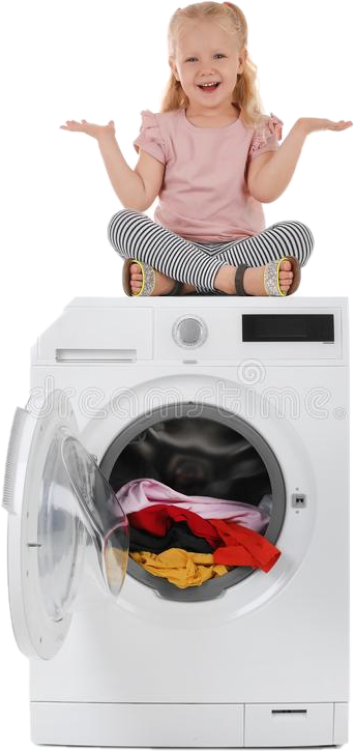 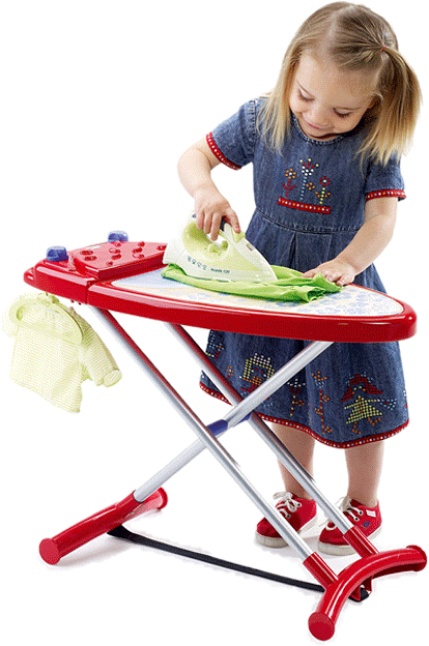 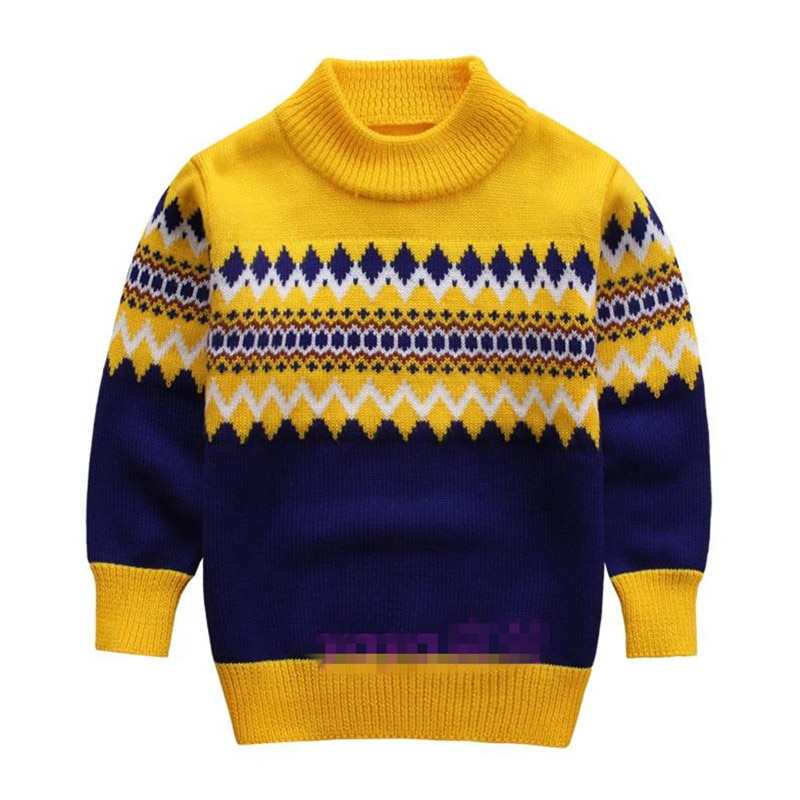 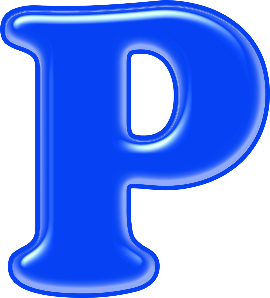 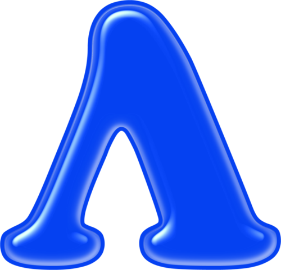 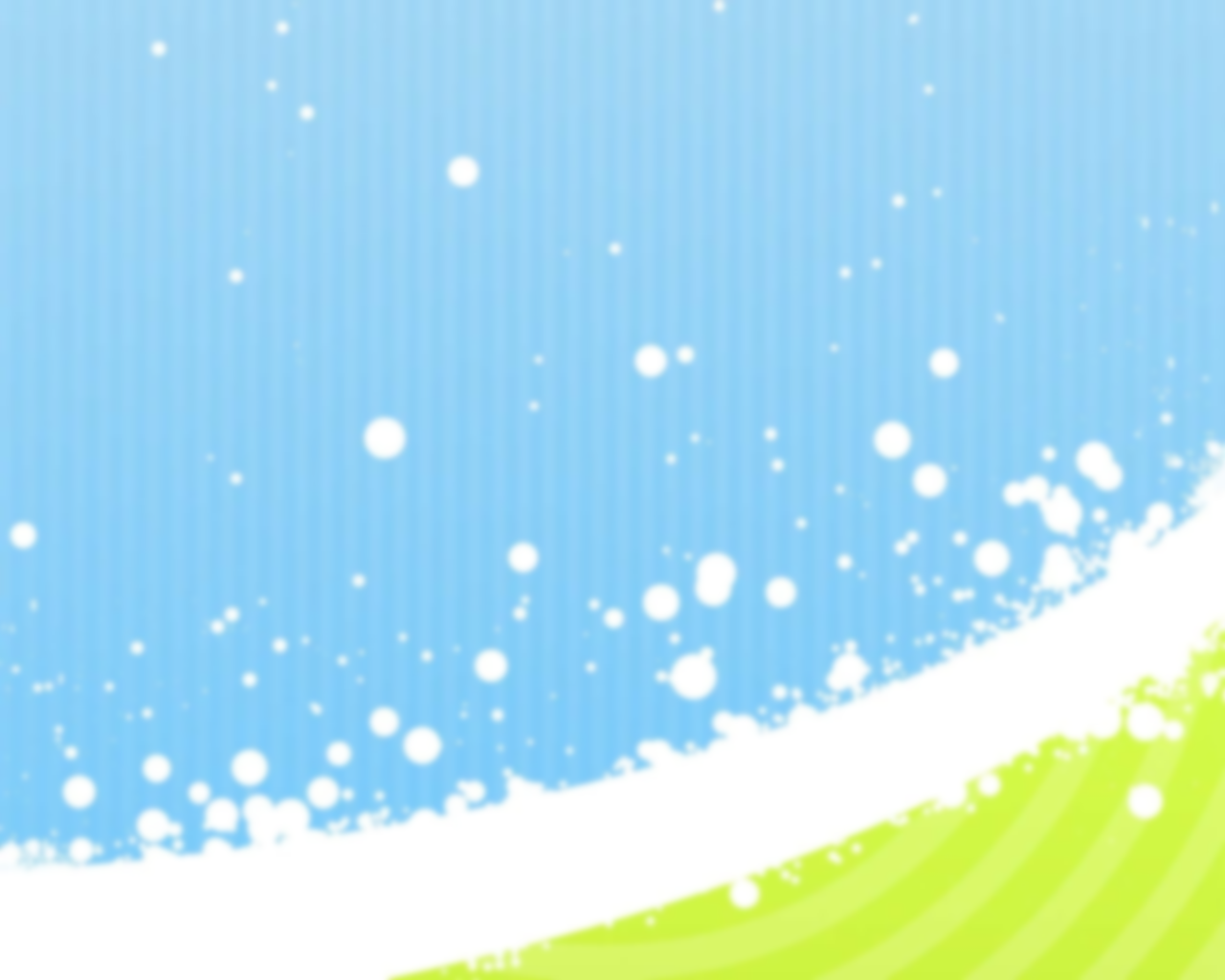 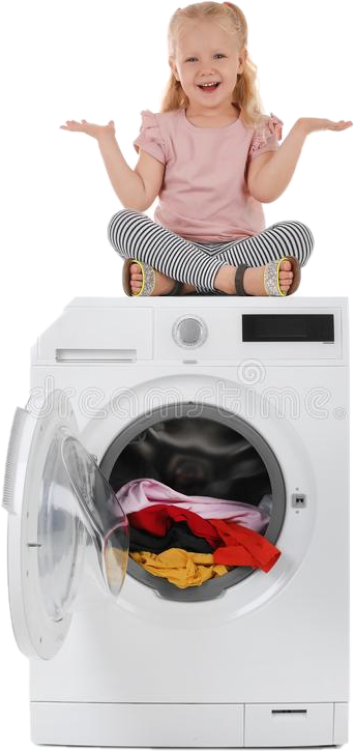 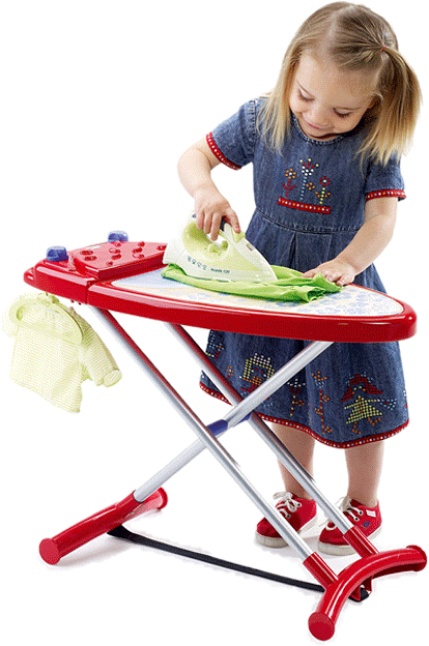 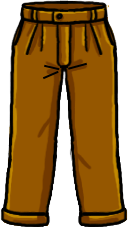 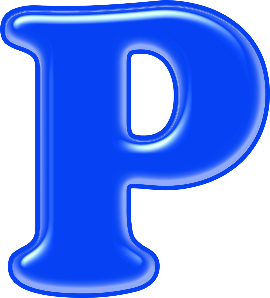 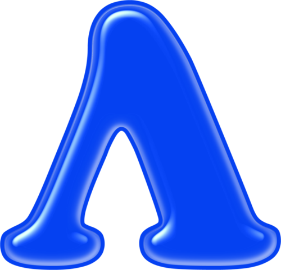 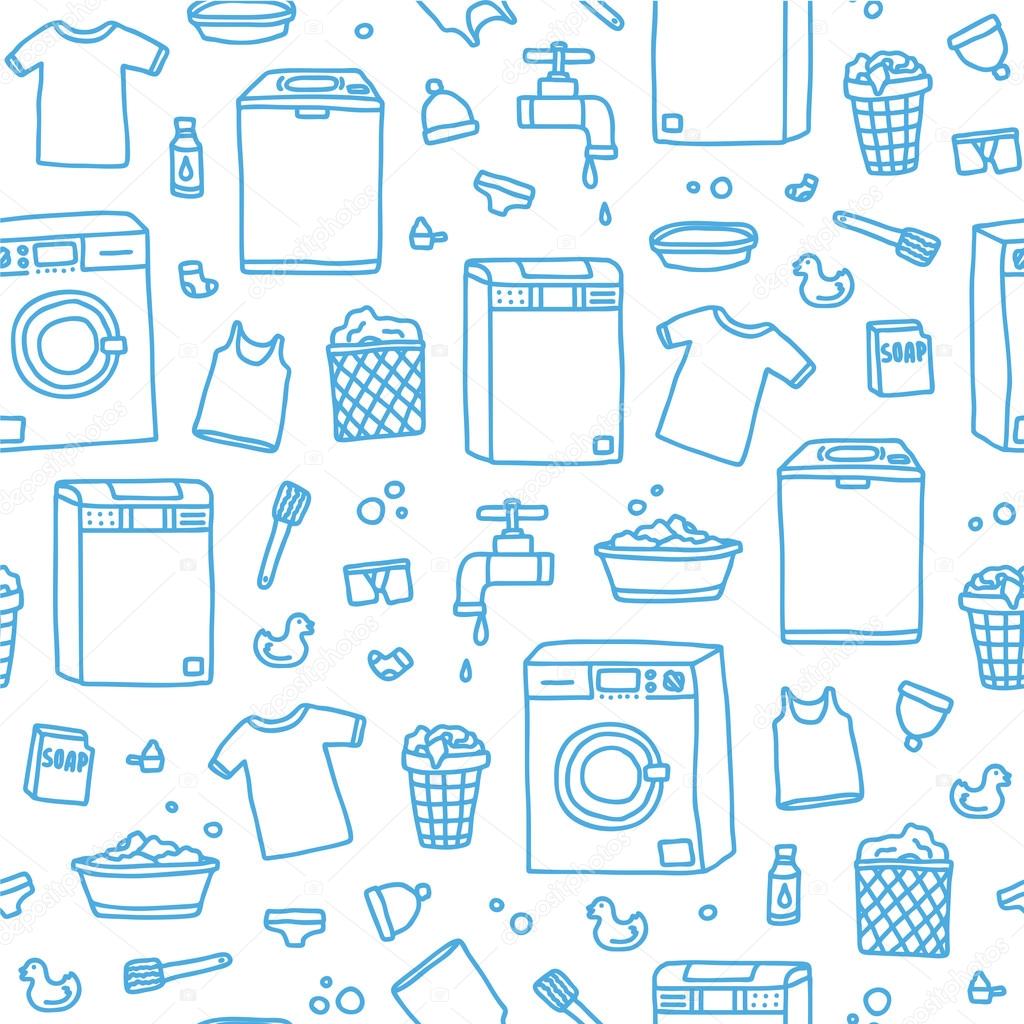 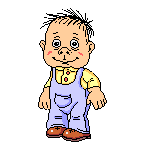 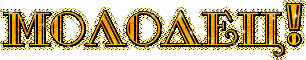 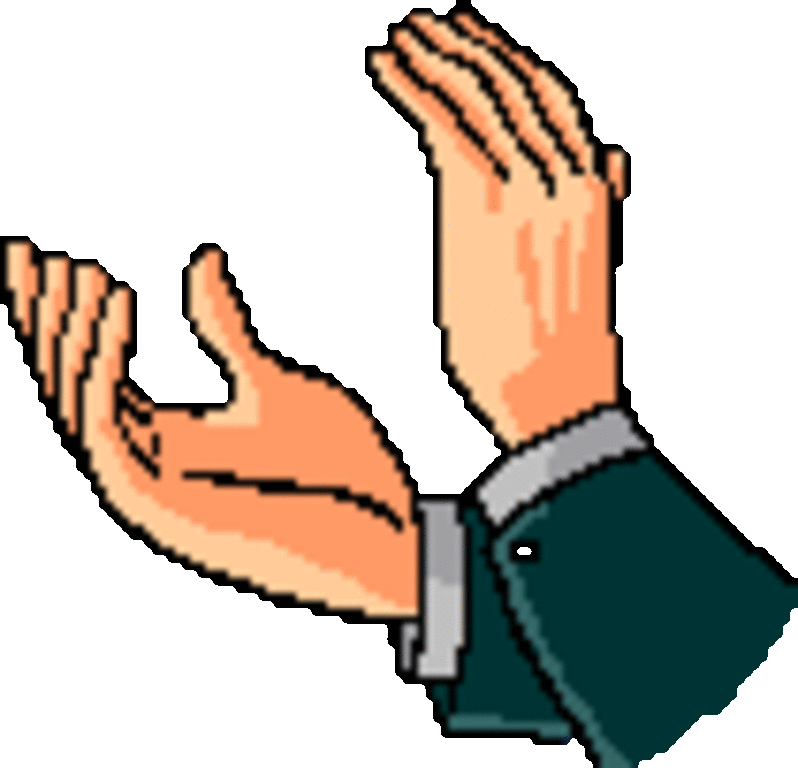